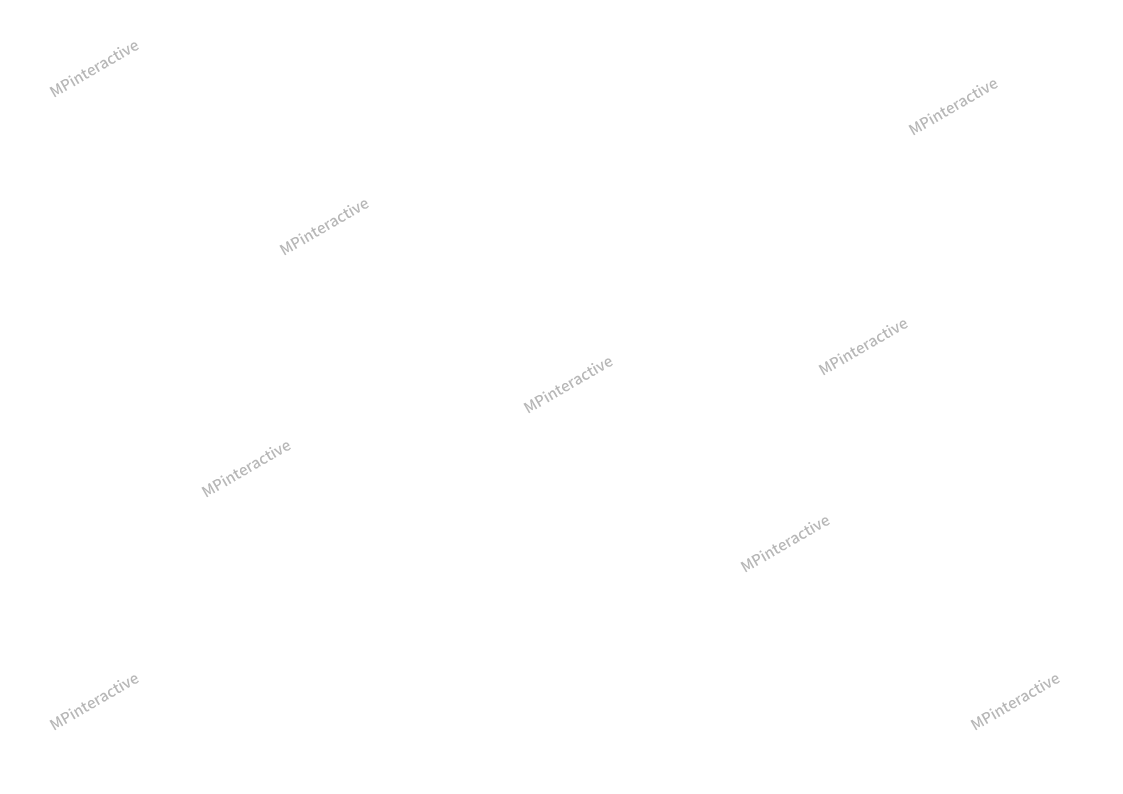 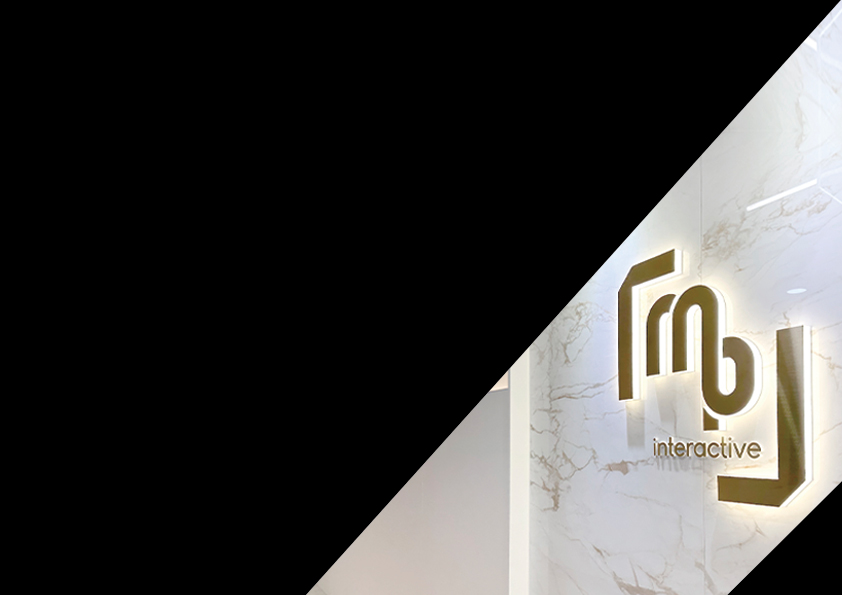 ●●●
SUCCESSFUL BUSINESS PPT
엠피인터랙티브
회사소개서
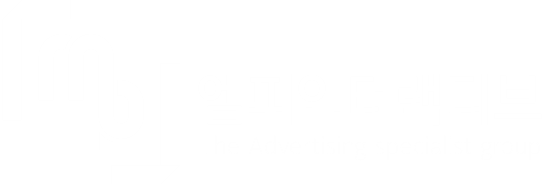 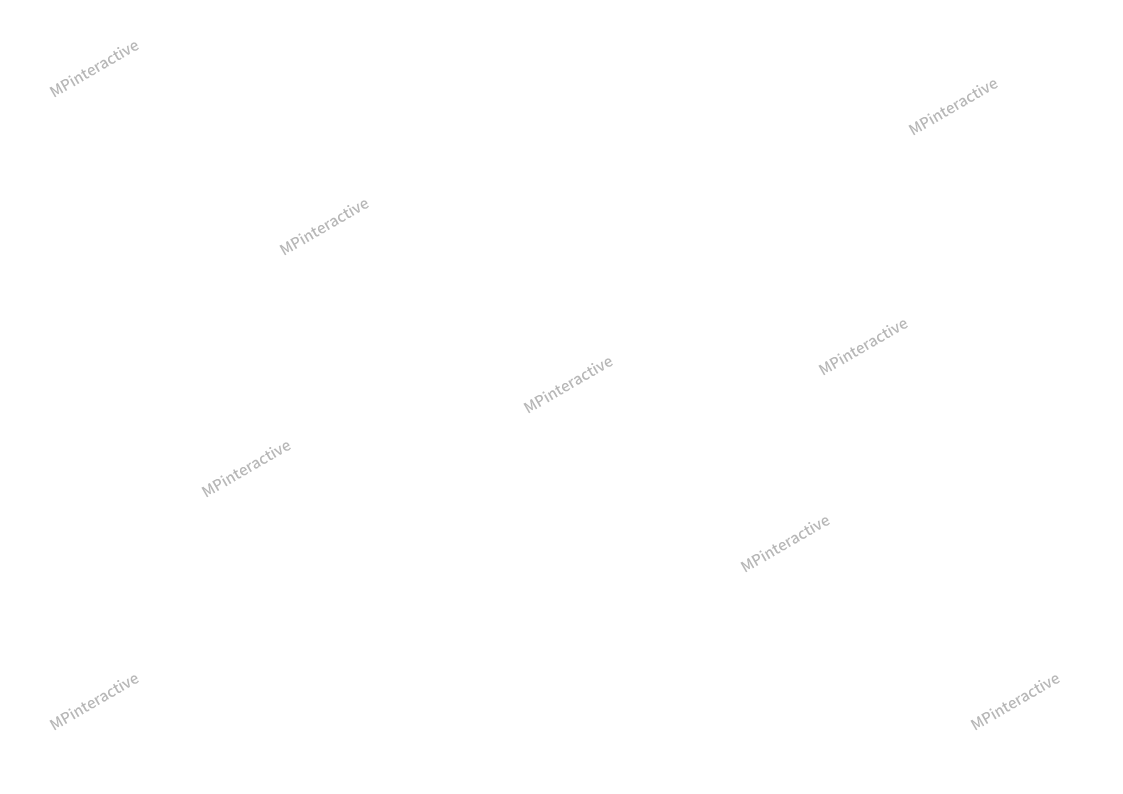 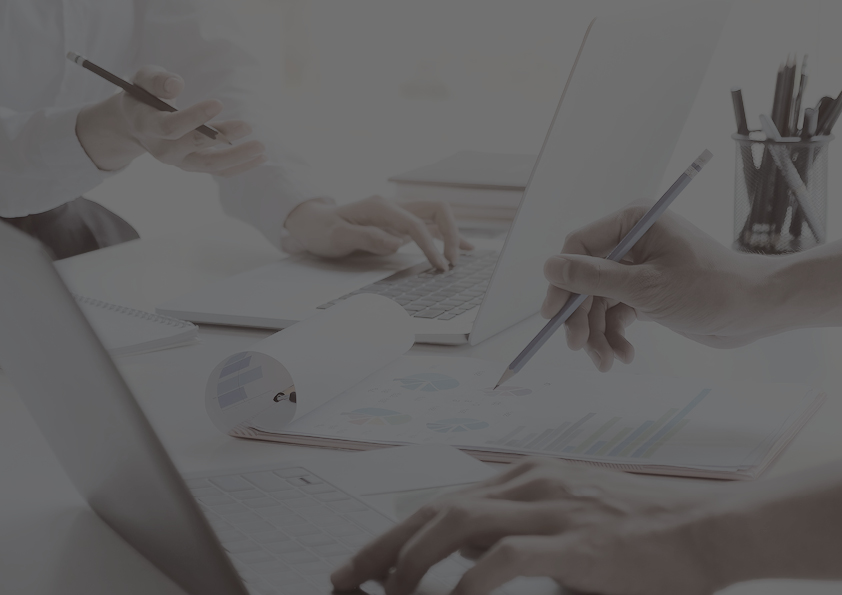 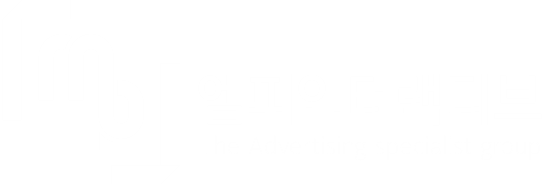 ●●●
SUCCESSFUL BUSINESS PPT
CONTENTS
02
Business Contents
03
Solutions
04
Management Systems
05
Clients & Partners
01
Overview
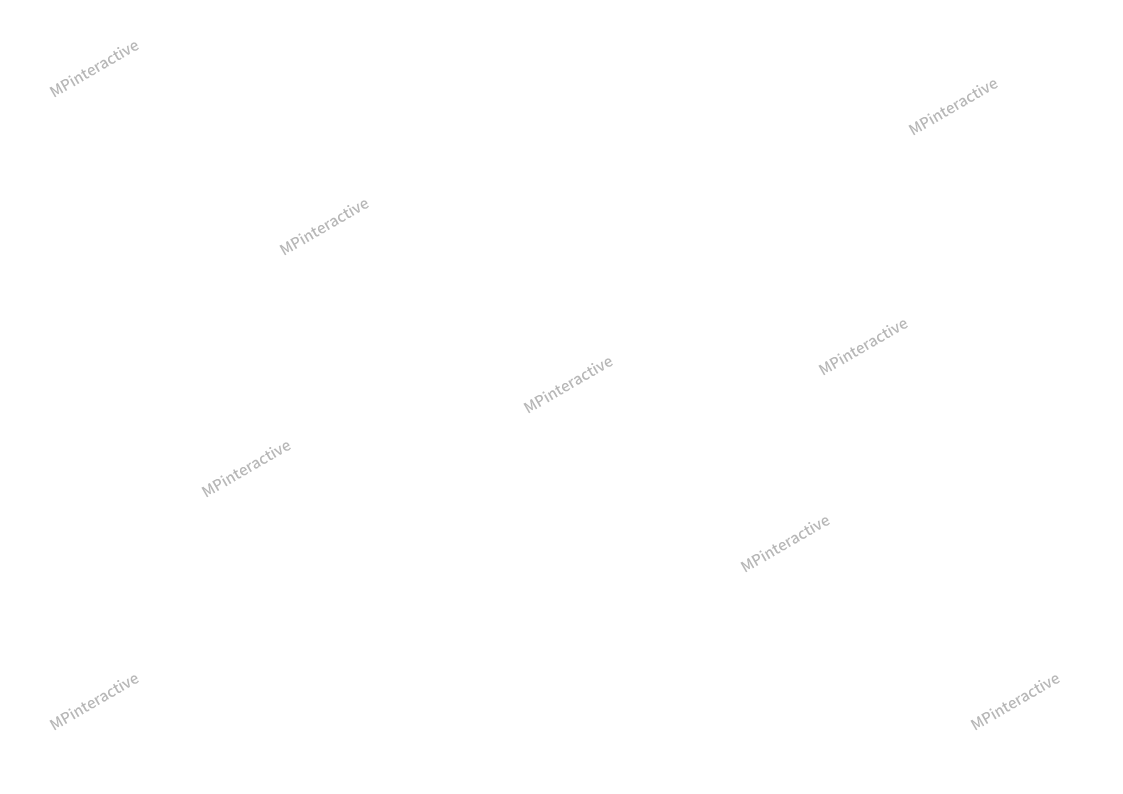 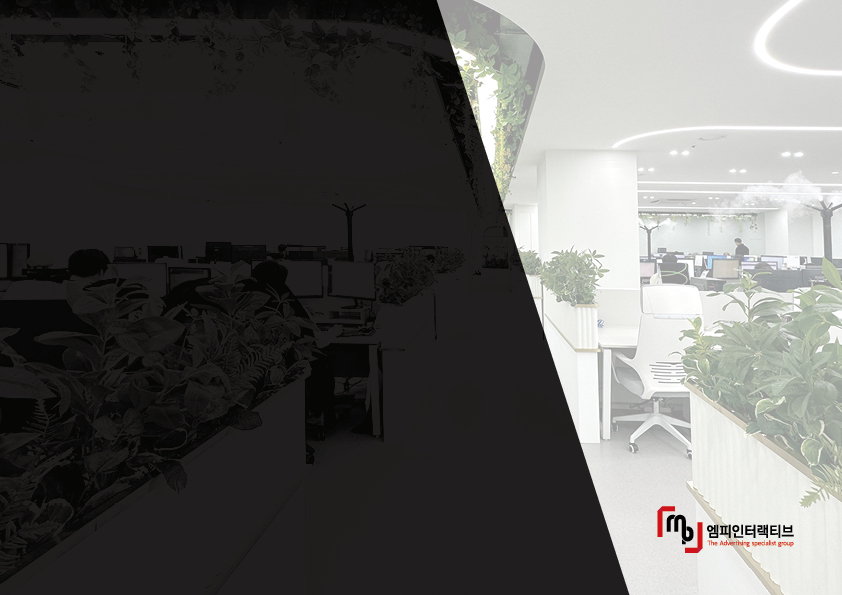 ●●●
01
OVERVIEW
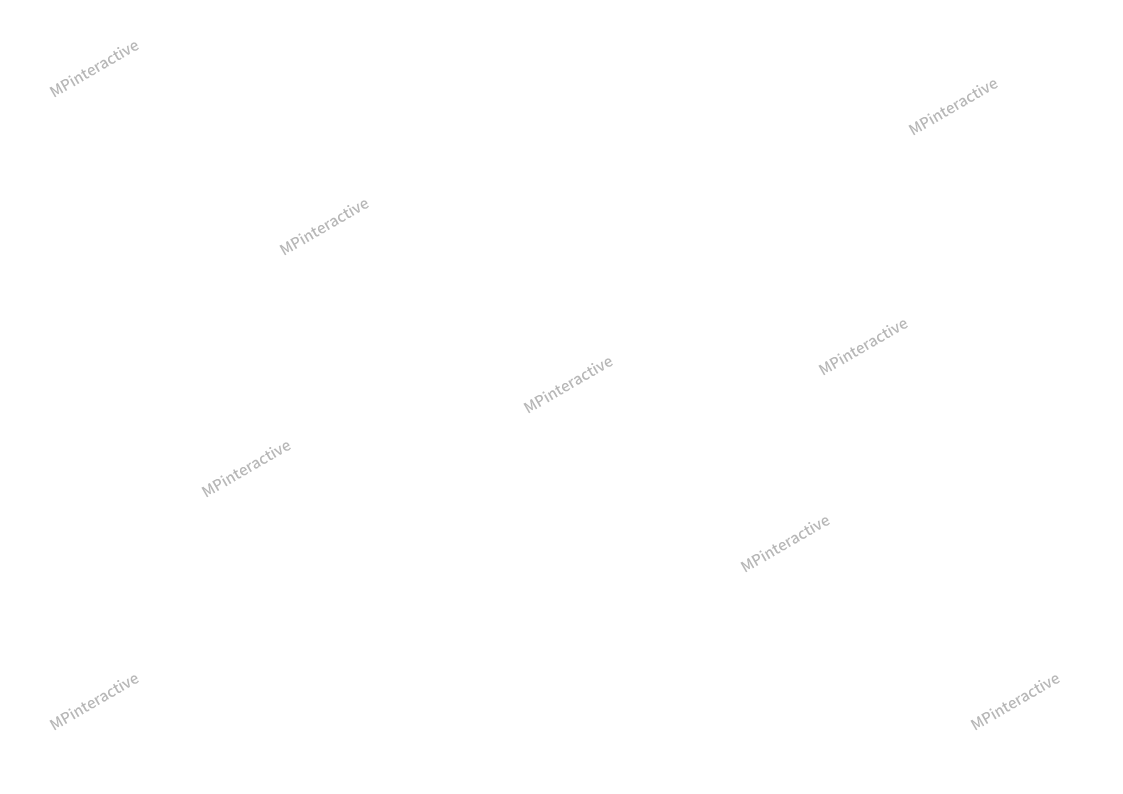 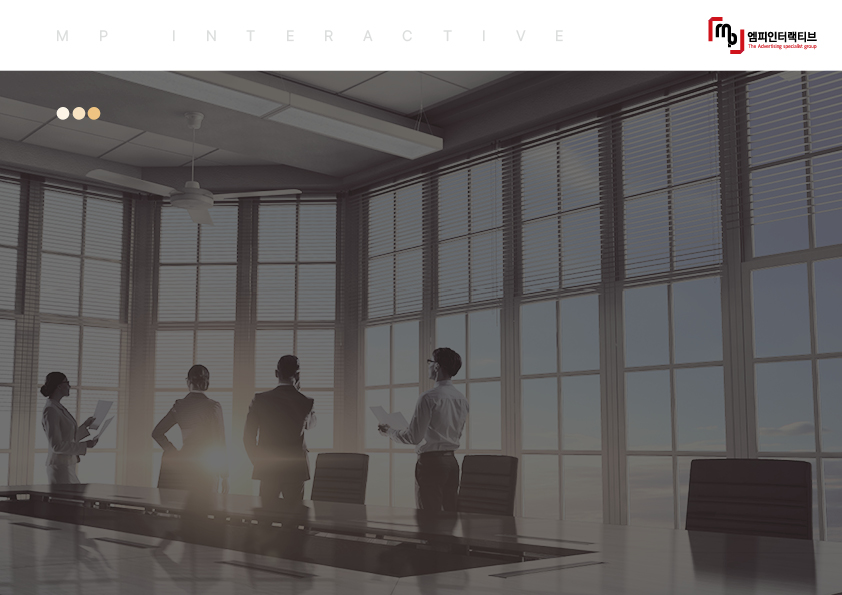 국내 최고의
마케팅 그룹
−
엠피인터랙티브는,

2002년에 창립된
벤처인증기업 (제 20221214030049호)입니다.

한국여성경제인협회 인증 대표 여성기업입니다.
−
엠피인터랙티브는,

사용자의 니즈를 충족시키는 검색광고, 고도화된 타게팅 기반의 배너광고, 요즘 대세 SNS광고, 판매자와 구매자를 이어주는 오픈마켓광고, 화제의 PPL광고, 전통적인 옥외광고 등
현존하는 온/오프라인광고의 모든 것을 책임지는
국내 최고의 온/오프라인 광고마케팅회사입니다.
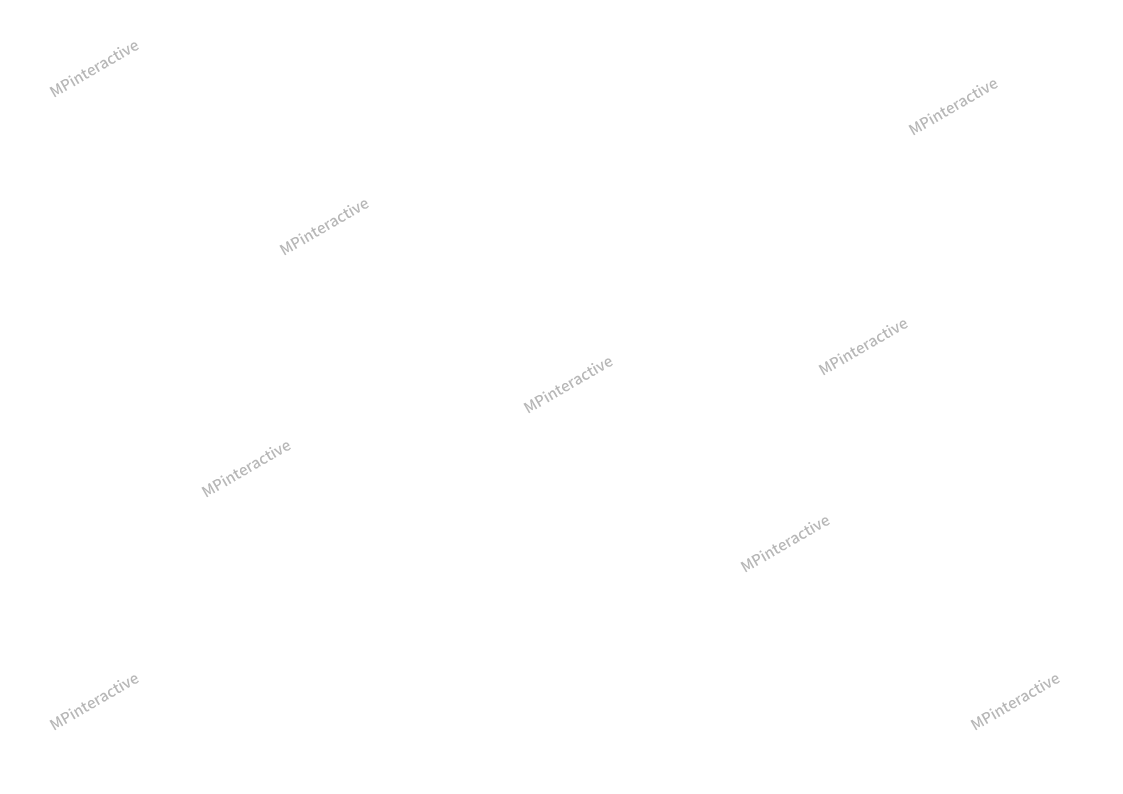 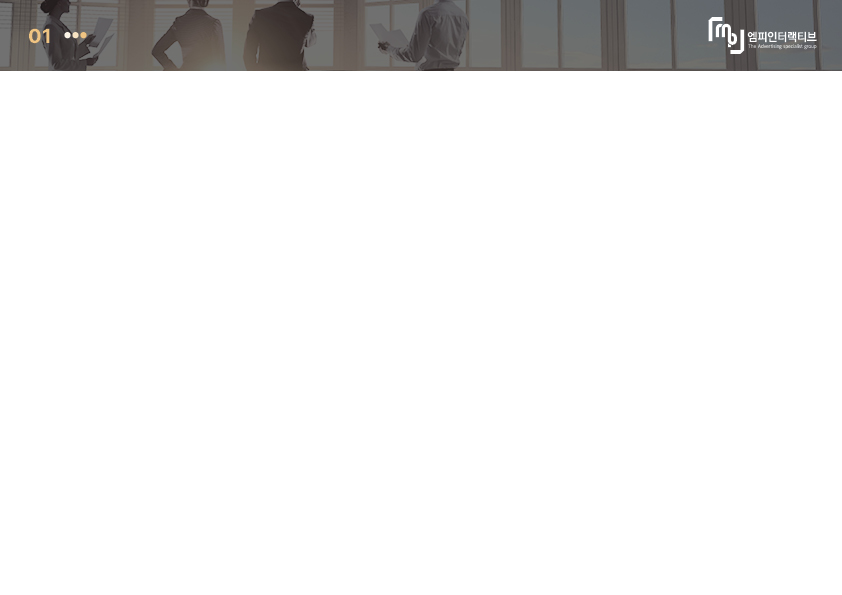 [ 연혁 ]
OVERVIEW
2018  
03월 이베이보고서 통합솔루션 구축
05월 지그재그 매체 제휴
08월 한국사회복지관협회주최
11월 NHNAD 에이스카운터서비스

2019
02월 ZUM 매체제휴
02월 엠피인터랙티브 쉼 카페테리아 오픈
10월 11시11분 캐츠온 솔루션계약

2020 
02월 IGAWORKS TMP 솔루션 계약
06월 대한민국브랜드리더대상 수상
08월 2020년 구글 프리미어파트너 획득

2021 
01월 네이버 파워컨텐츠 협력대행사 선정
05월 나스미디어 매체제휴
09월 에이블리 매체제휴
11월 고용노동부 “워라밸 실천기업”선정

2022
06월 구로구청 “우수기부기업”선정
06월 대한상공회의소 “일하기좋은중소기업”선정
12월  벤처기업인증 제 20221214030049호

2023
01월 고용노동부 “청년친화강소기업”선정
02월 쿠팡 파트너 선정
11월 사무실 확장 리뉴얼
2013
02월 크리테오, 타게팅게이츠 매체 제휴
10월 한국인터넷서비스 코베스 매체 제휴
12월 인라이플, 엔비아이제트 매체 제휴

2014    
03월 애드플러스, 더에이미디어 매체 제휴
04월 네프미디어 매체 제휴
05월 카카오톡옐로아이디 매체 제휴
09월 이베이코리아 애드베이 매체 제휴
10월 카카오스토리 성과형광고 매체 제휴

2015
01월 PPL, 연예인마케팅 제휴
06월 이베이 파워클릭공식대행선정
08월 이베이 파워클릭우수대행사선정
09월 (주)엠피인터랙티브 기술연구소 설립
10월 (주)NHN엔터 토스트 광고매체 제휴
12월 (주)옐로쇼핑미디어 쿠차 과옥매체 제휴

2016
02월 크로스미디어제휴
03월 카카오 네이티브광고론칭
06월 한국여성경제인협회 여성기업인증
07월 네오인터랙티브스크린뷰 매체 제휴
08월 (주)블루페이스 클릭몬 매체 제휴
10월 요기요 우리동네플러스 대행계약

2017
02월 KG이니시스 간편결제스룩페이 대행계약
07월 네이버클라우드플랫폼 솔루션 제작
12월 비즈스프링 솔루션로거, 애드몬스터서비스
2002
10월 (주)씨엔엠커뮤니케이션 법인설립

2007   
01월  Empas/Paran 공식광고대행계약체결
05월 리얼클릭 공식 광고대행 계약체결

2008 
07월 YahooKorea 최고등급 대행사선정, 
         최고 마케터 수상
10월 Daum 검색광고 최고등급 대행사 선정

2010 
02월 Daum전문대행사 선정
09월 (구)씨엔엠커뮤니케이션 사업잠여변경
         (현, 엠피인터랙티브)

2011 
02월 강남지사 오픈
03월 Overtrue Korea 공식대행사 선정
06월 분당지사 오픈 / 광주지사 오픈
08월 Naver지역광고 공식대행사 선정
12월 Naver파워마케터대상 수상

2012
01월 Naver월매출 10억돌파표창
04월 네오브이/네오클릭 런칭
06월 전직원 검색광고 마케터인증 획득
09월 엔비스타 공식대행사 선정
10월 벤처기업인증획득(20120108364호)
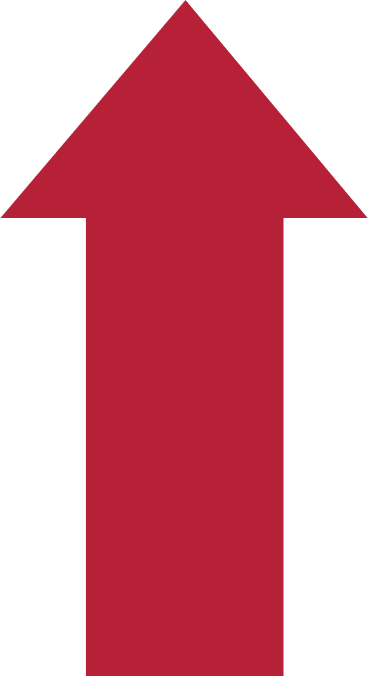 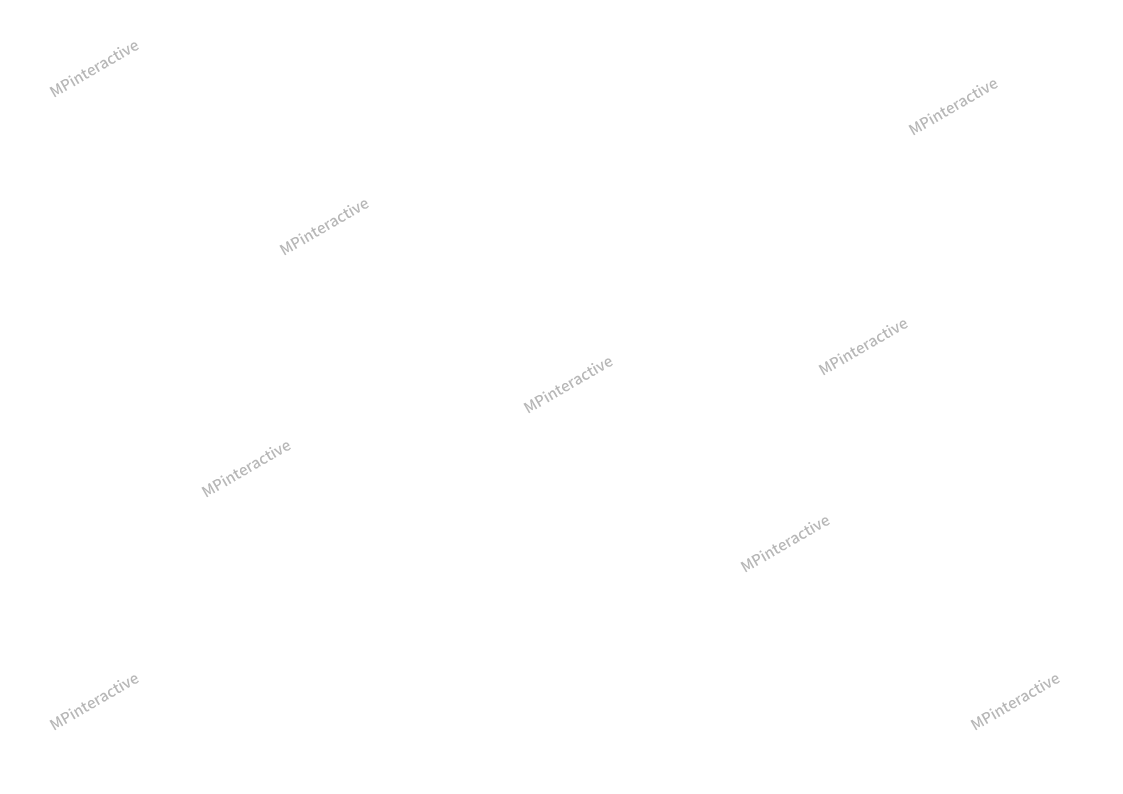 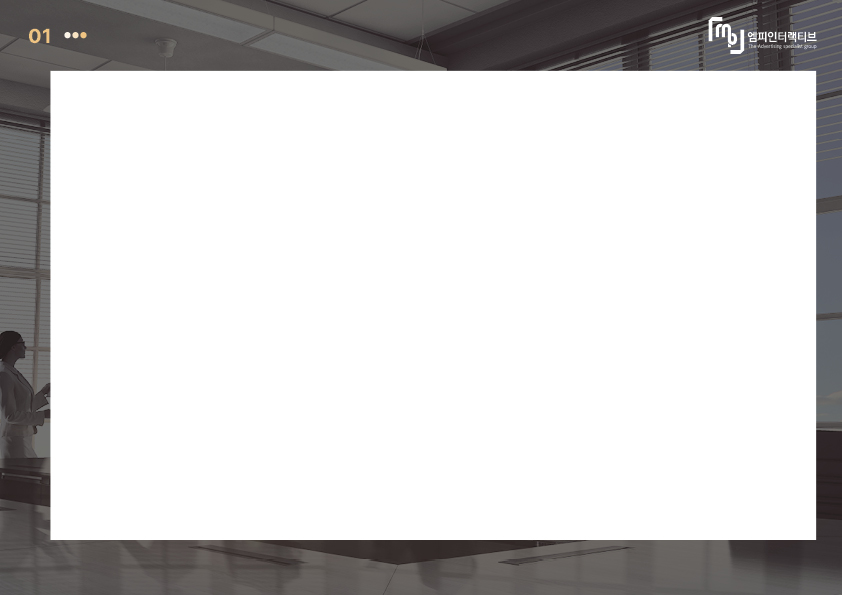 [ 실적 ]
OVERVIEW
850억
800
700
600
500
400
300
200
100
0
800억
730억
지속적인
매출상승
630억
550억
850억
500억
450억
410억
350억
300억
260억
200억
140억
100억
84억
72억
60억
36억
24억
18억
12억
2002    2003    2004    2005    2006    2007    2008    2009    2010    2011    2012    2013    2014    2015    2016    2017    2018    2019    2020    2021    2022
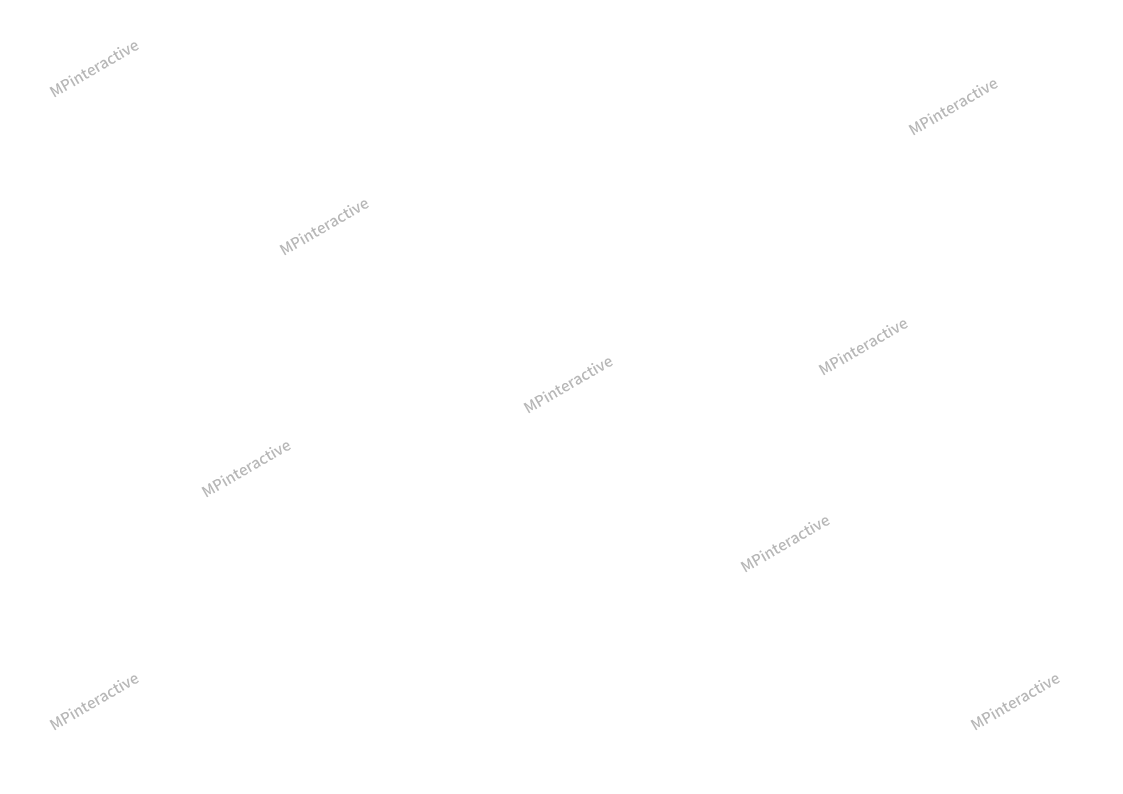 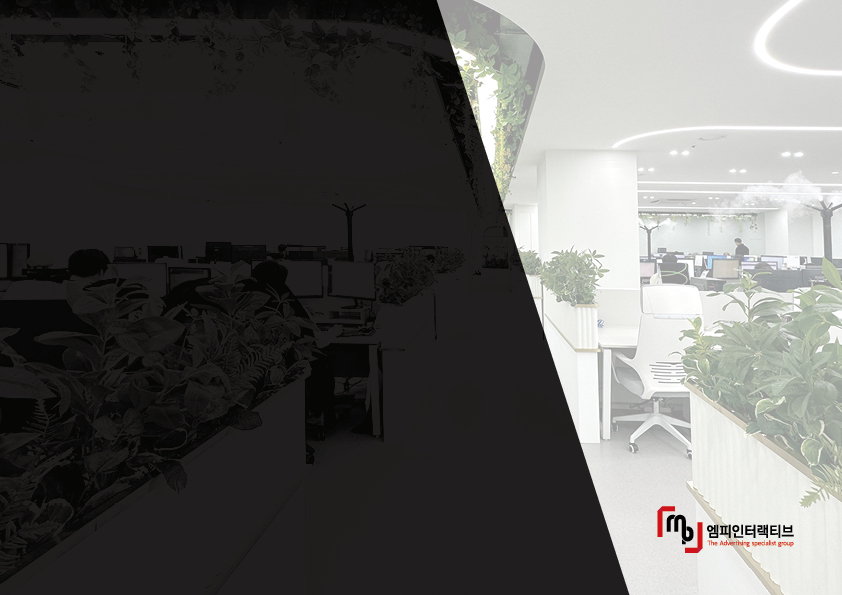 ●●●
02
Business Contents
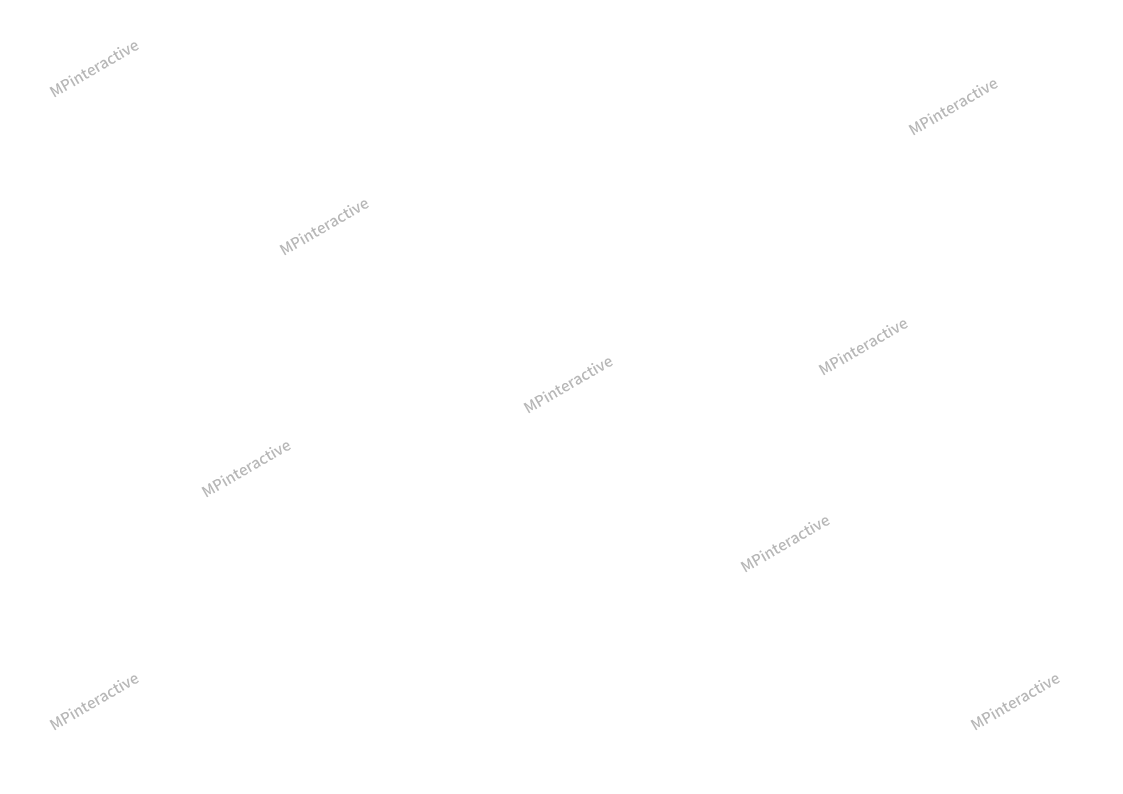 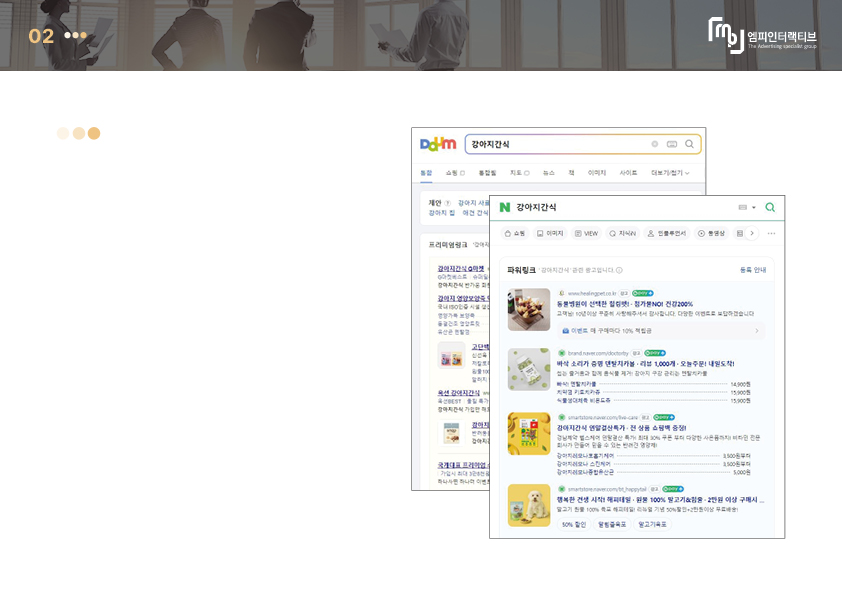 [ 검색광고 ]
Business Contents
검색광고
오랫동안 수많은 광고주의
검색광고(키워드 광고)를 진행해왔습니다.
-
키워드 광고는
네이버, 다음, 구글 등과 같은 검색 사이트에서
특정 키워드를 검색한 사람들을 대상으로
광고주의 사이트가 노출되도록 하는 광고입니다. 

고객이 직접 키워드를 넣어
찾기 때문에 그 자체가 고도화되었고,
광고효율이 높으며 실시간 관리가 가능합니다.
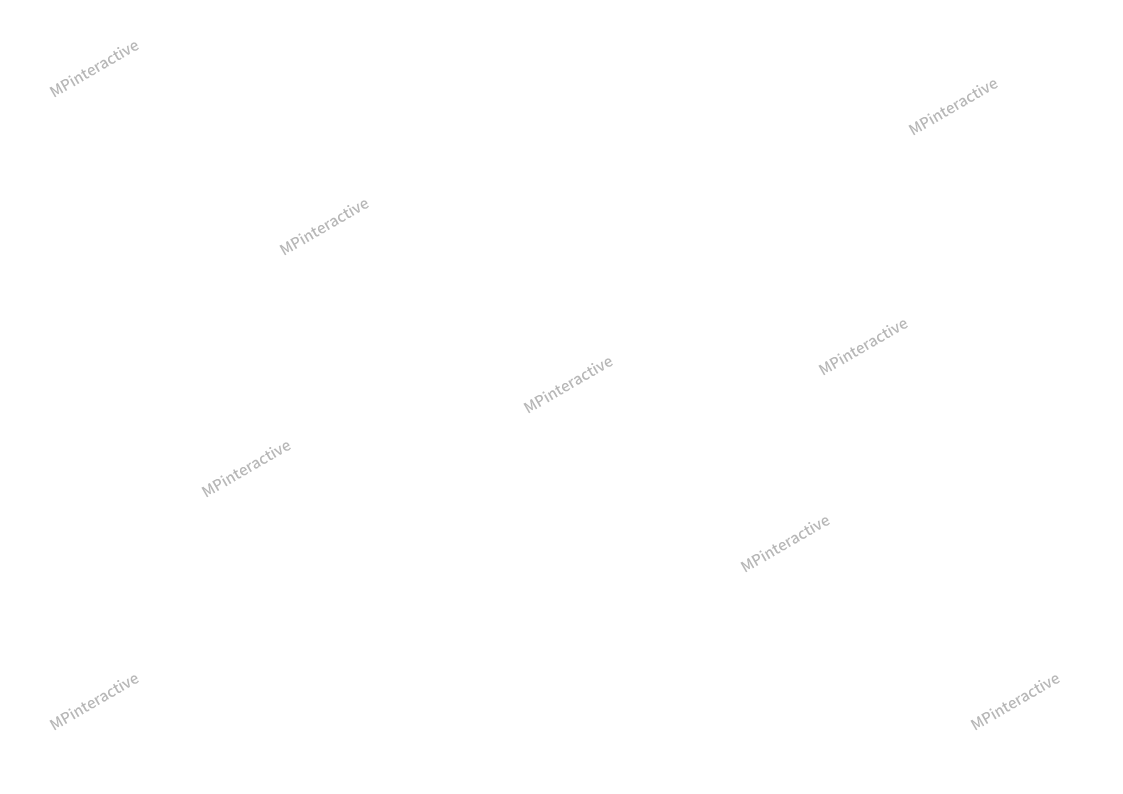 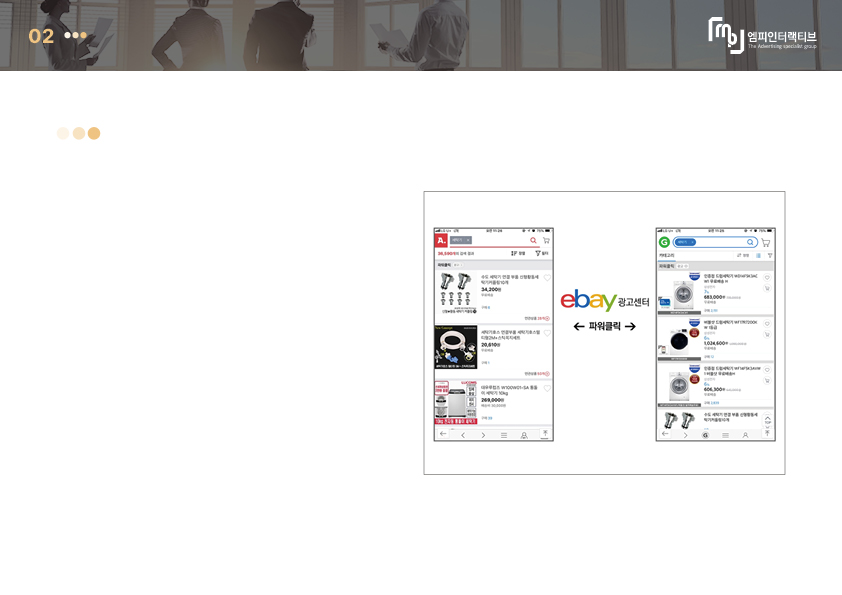 [ 오픈마켓광고 ]
Business Contents
오픈마켓광고
지마켓글로벌(옥션, 지마켓)
파워클릭 공식대행사입니다.
-
국내 최대 오픈마켓 지마켓, 옥션 페이지의
주목도 높은 위치에 노출되는 파워 클릭은 유효한 클릭에
한해서만 비용이 발생하는 CPC 방식의 키워드 광고입니다.

실제 구매의사가 있는 사용자가 직접 입력하고,
바로 비교 후 전환이 이루어지는 키워드 광고입니다.
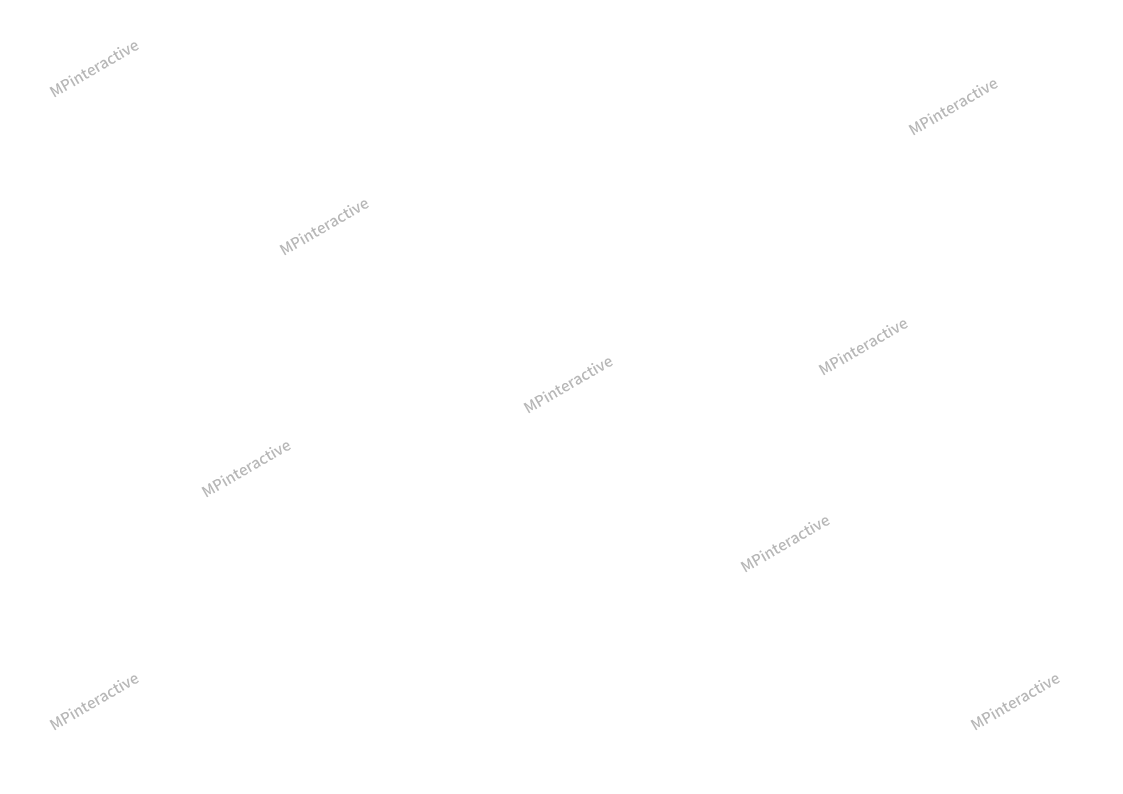 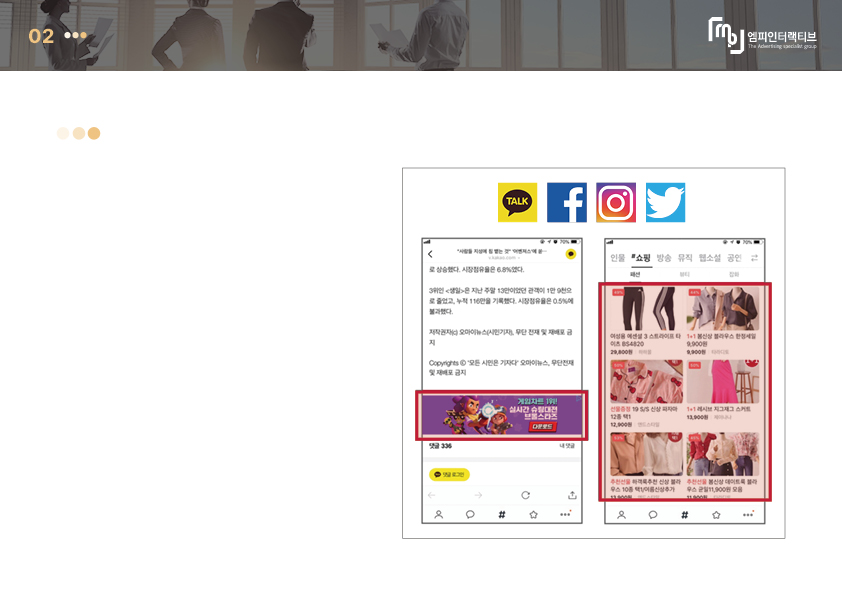 [ 모바일광고 ]
Business Contents
모바일광고
매일 온라인에서 5시간을 소비할 때
그중 65%는 모바일에서 시작됩니다.
-
모바일의 사용 패턴은 기존 전통적인 디바이스와는
완전히 다른 성향을 가지고 있습니다.

인구통계, 관심사, 주제 등과 같은 전통적인 타겟뿐만
아니라 시간과 공간, 장소, 습관 등에도 영향을 받는
사용자 그 자체의 빅데이터를 기반으로 하는
다양한 타겟 광고를 구현할 수 있습니다.
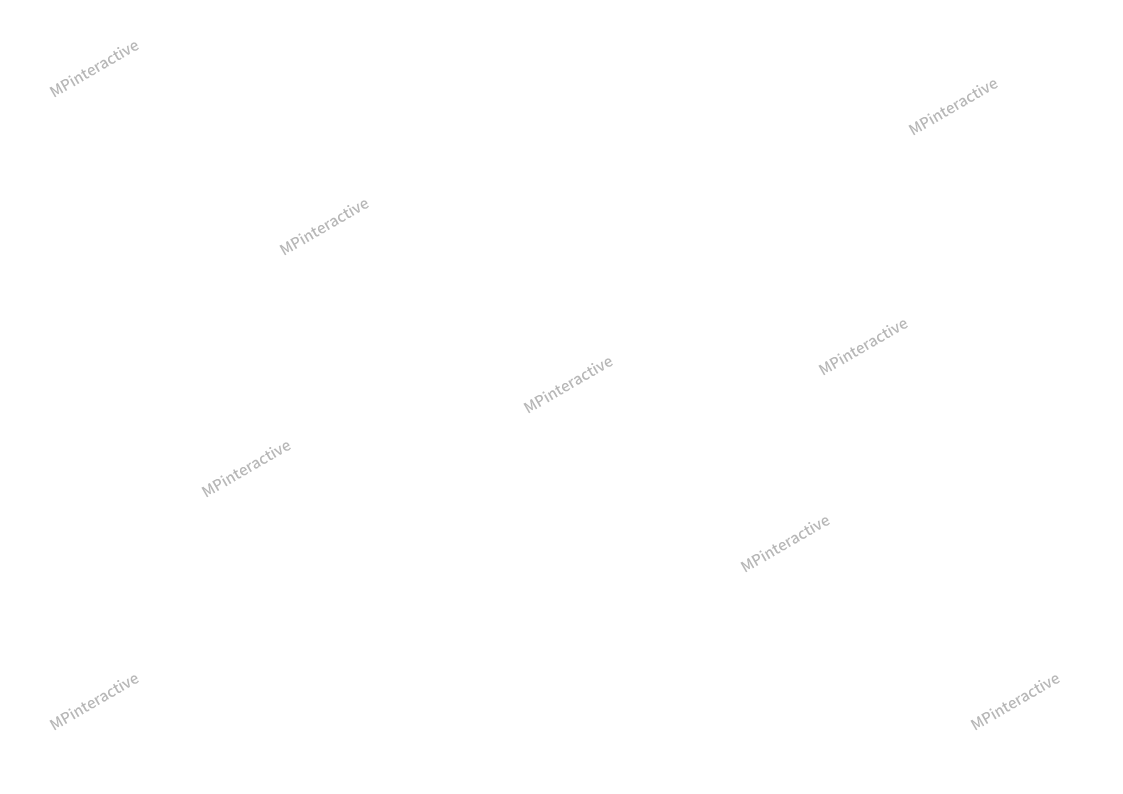 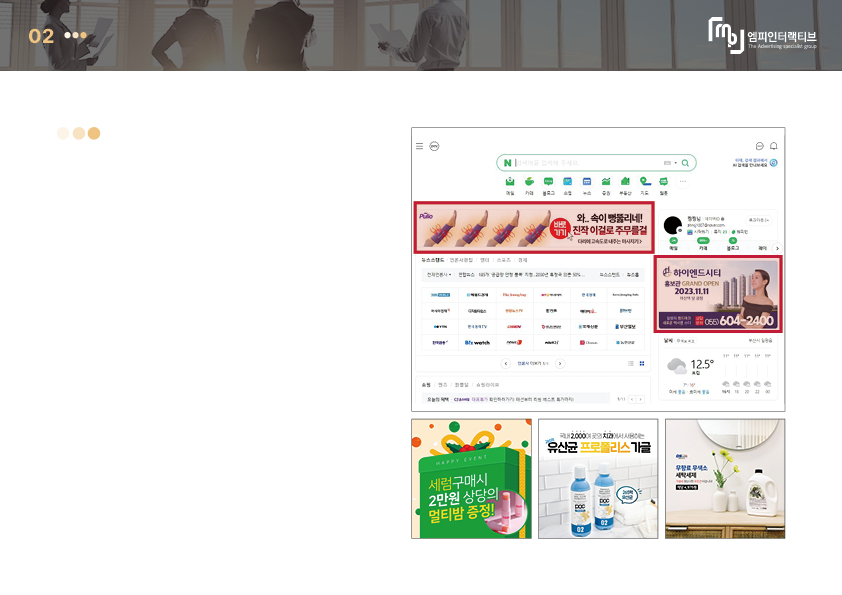 [ 배너광고 ]
Business Contents
배너광고
적절한 잠재고객에게
도달하는 것이 배너광고의 목표입니다.
-
잠재 고객이 판매자를 찾는 키워드 광고와는 달리,
판매자가 잠재 고객을 찾아가는 것이 배너광고입니다.

이상적인 잠재 고객을 최대한 많이 찾아서,
최대한 낮은 비용으로 광고를 게재하는 것이 포인트입니다.

다양한 플랫폼의 배너광고는 빅데이터의 발전과
더불어 다양한 타게팅 기법도 같이 발전하고 있습니다.
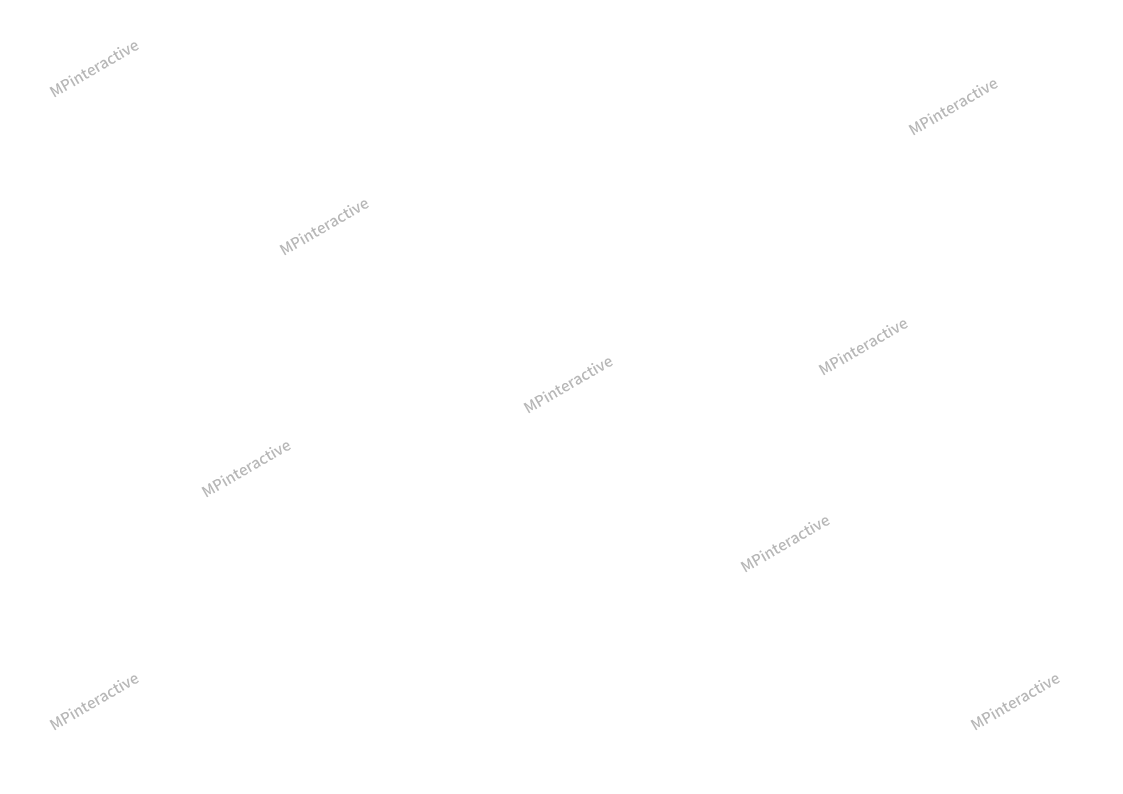 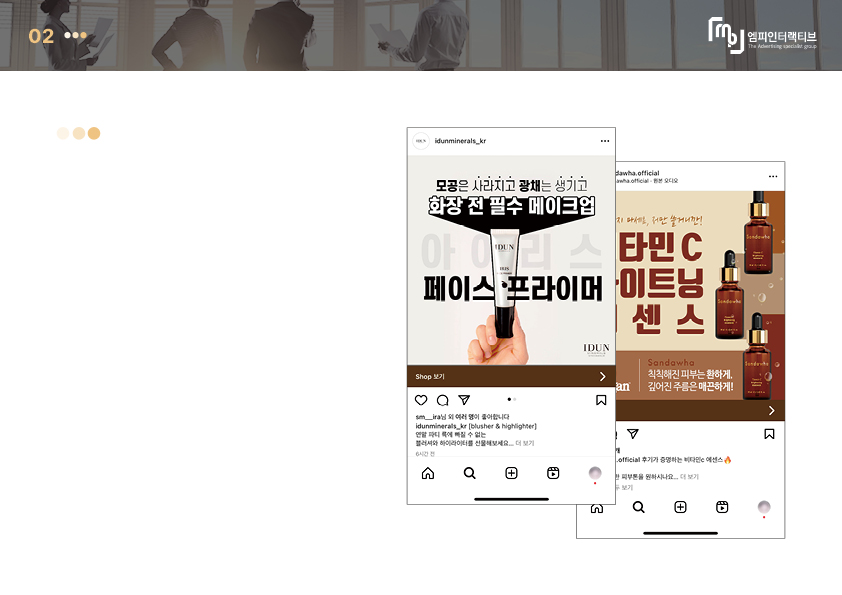 [ SNS광고 ]
Business Contents
SNS광고
SNS는 정확한 타게팅 광고가 가능한
온라인 광고 플랫폼이기도 합니다.
-
모바일의 사용 패턴은 기존 전통적인 디바이스와는
완전히 다른 성향을 가지고 있습니다.

인구통계, 관심사, 주제 등과 같은 전통적인 타겟뿐만
아니라 시간과 공간, 장소, 습관 등에도 영향을 받는
사용자 그 자체의 빅데이터를 기반으로 하는
다양한 타겟 광고를 구현할 수 있습니다.
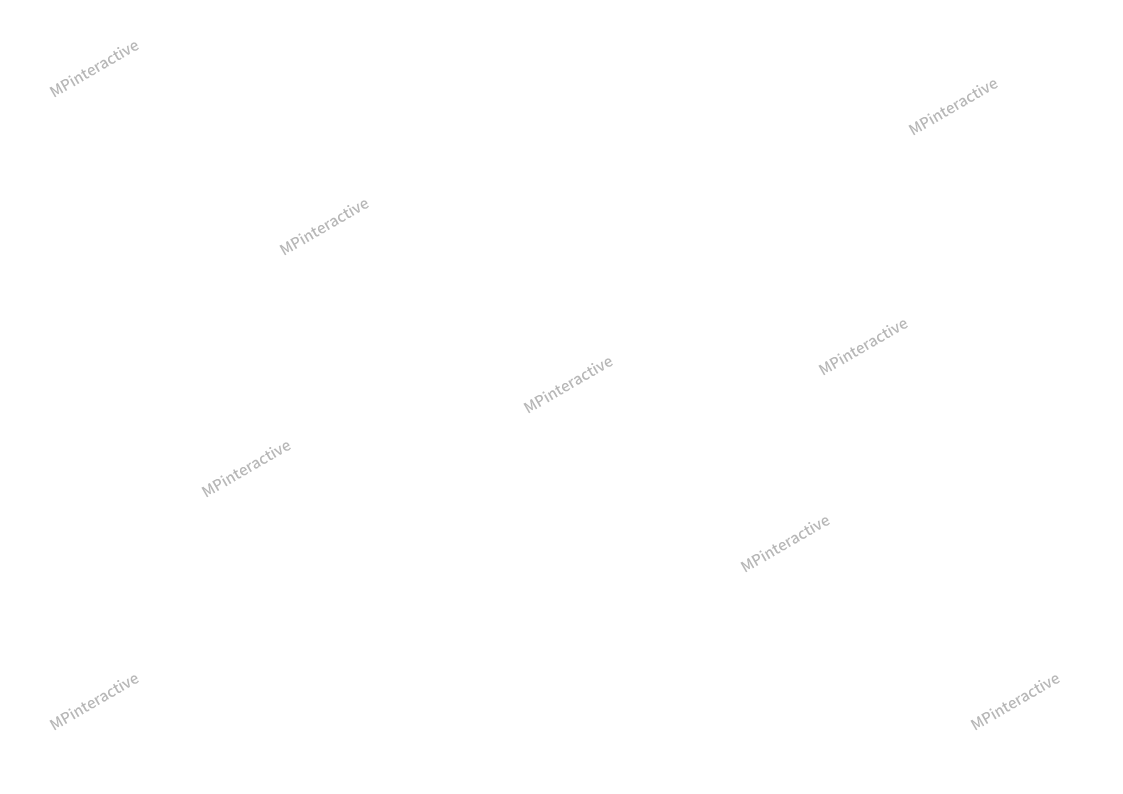 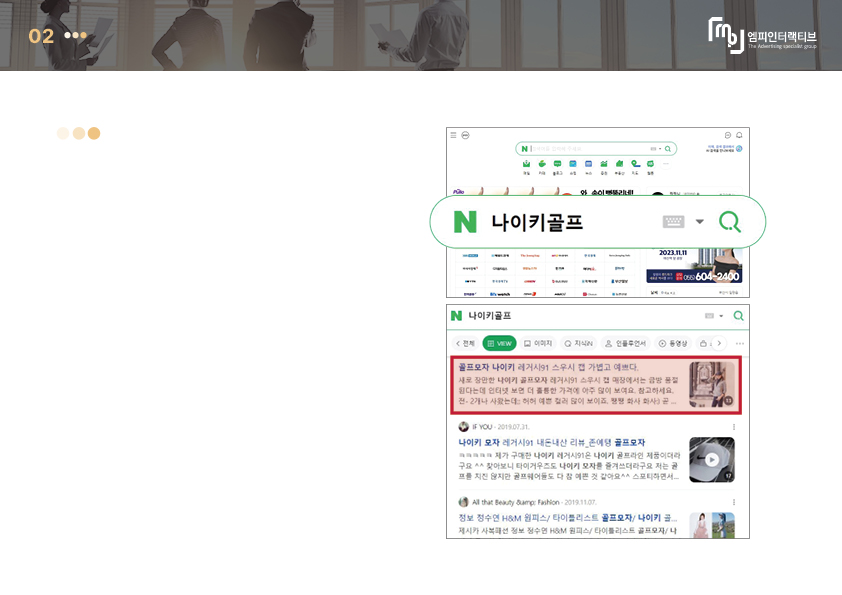 [ 바이럴광고 ]
Business Contents
바이럴광고
소비자는 광고보다
주변인의 말에 더 귀를 기울입니다.
-
소비자가 자발적으로 메시지를 전달하게 하여
상품에 대한 긍정적인 입소문을 내게 하는 마케팅으로
입소문 마케팅이라고도 합니다.

사업 초기에 활용하기 좋으나 부정적인 측면도
가지고 있어 관리를 잘 해야 하는 부분도 있습니다.
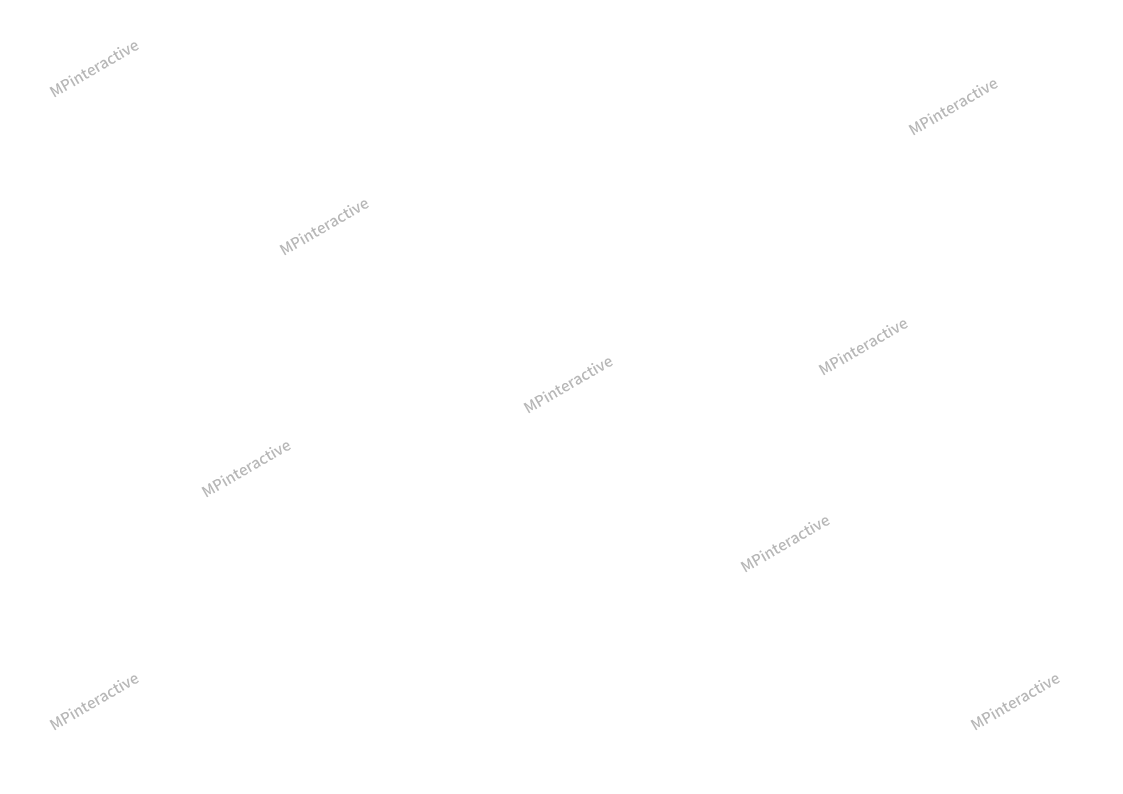 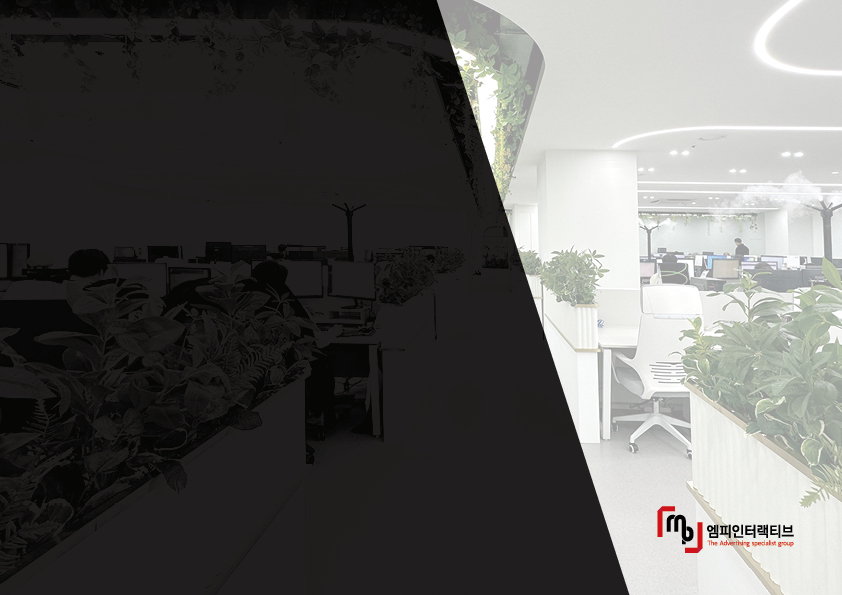 ●●●
03
Solutions
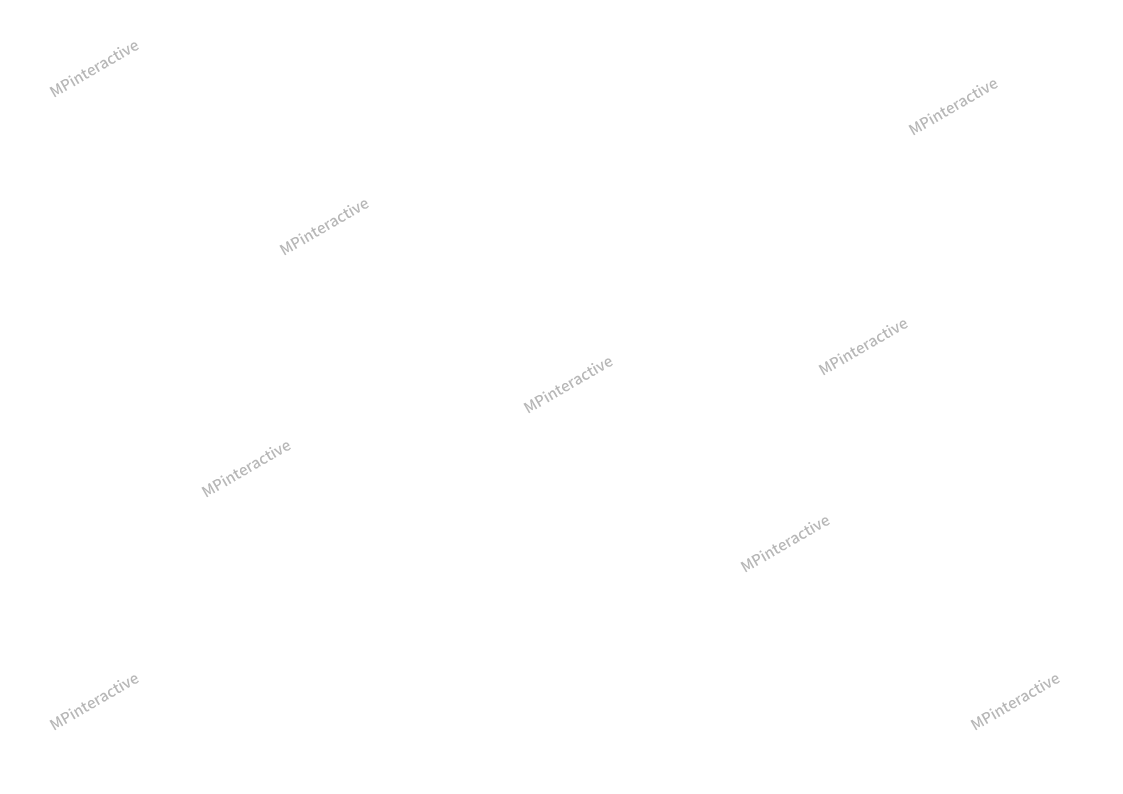 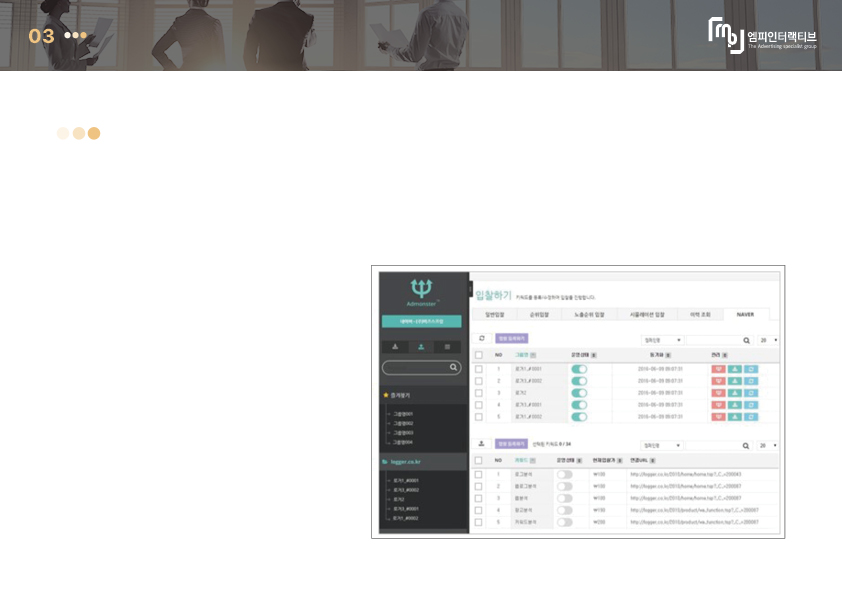 [ 광고스케쥴관리와 입찰관리 ]
Solutions
광고스케쥴관리와 입찰관리
광고컨설턴트와 광고프로그램이 실시간으로 광고를 관리합니다.
-
공식대행사는 네이버, 다음, 지마켓 글로벌의 광고
API에 접속하여 광고 스케줄, 광고입찰관리 등을
자동화할 수  있습니다.

엠피인터랙티브에서 자체 개발된 여러 매체의
다양한 입찰 관련 솔루션을 사용하여,
24시간 365일 광고관리를 지원하고 있습니다.
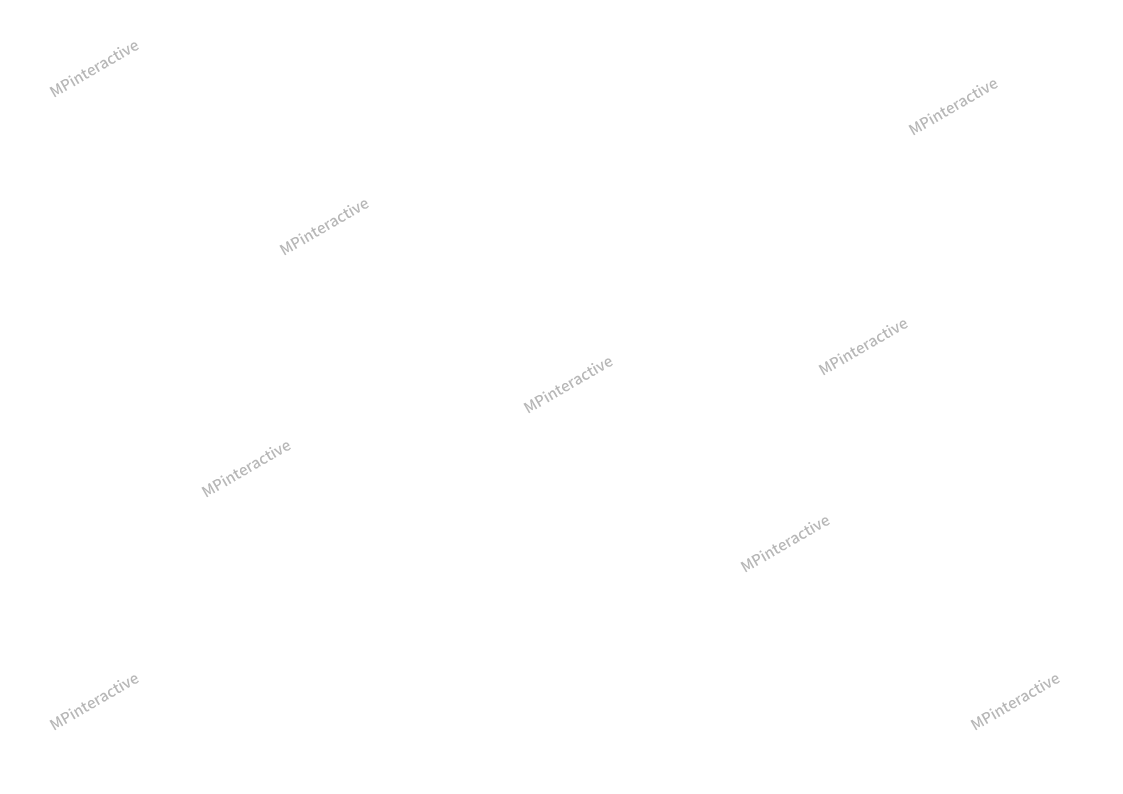 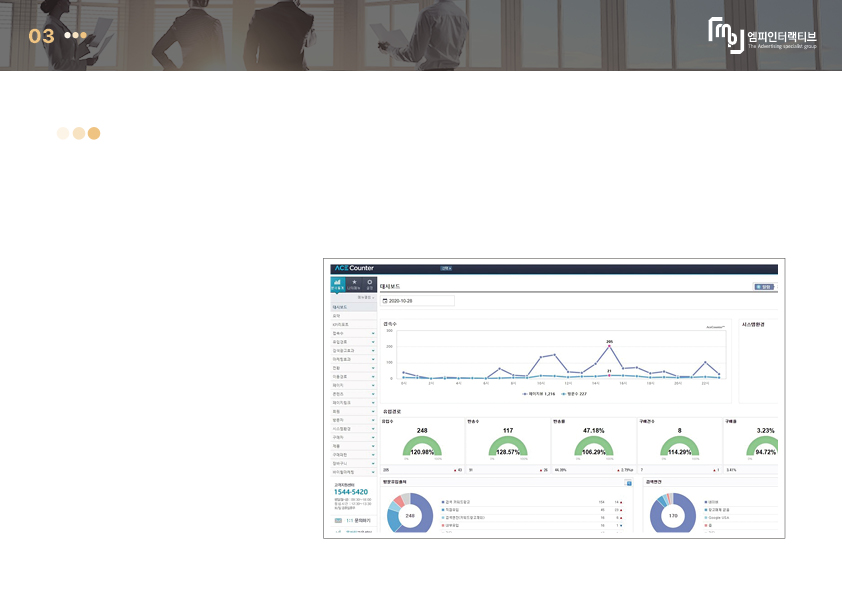 [ 로그분석과 UI분석 ]
Solutions
로그분석과 UI분석
광고데이터를 측정하고 분석해야 광고 성과를 높일 수 있습니다.
-
NHNACE의 에이스카운터를
광고주에게 무료로 지원 중입니다.

구글이 제공하는 구글애널리틱스 또한
설치 및 운영을 지원하고 있습니다.
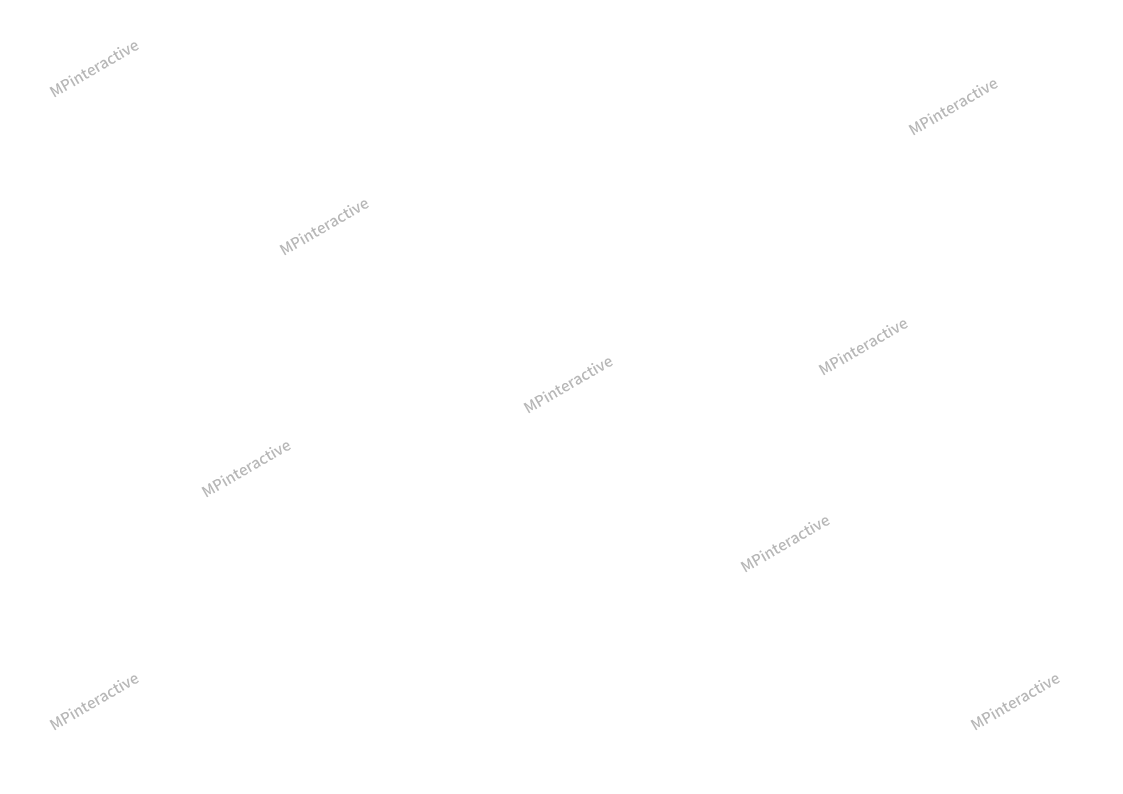 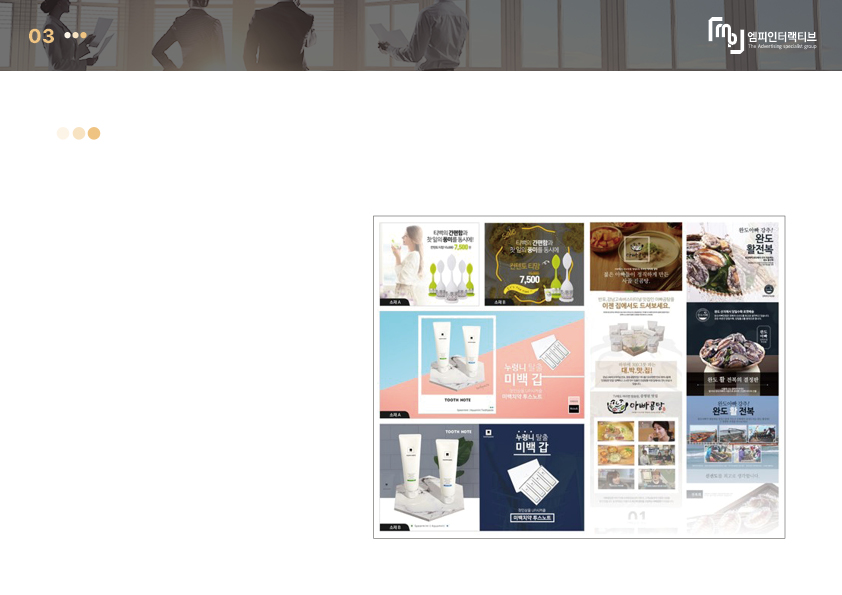 [ 이미지제작 지원 ]
Solutions
이미지제작 지원
광고소재의 AB테스트는
그 어느 것 보다 우선입니다.
-
다양한 매체에서 요구하는
광고 소재의 제작지원을 무료로 제공하고 있으며,
오픈마켓 진행 시에는 노후한 상세페이지 또한
무료로 지원하고 있습니다.

모바일 홈페이지, 블로그 등
이미지가 들어가 있는 영역에서
많은 지원을 하고 있습니다.
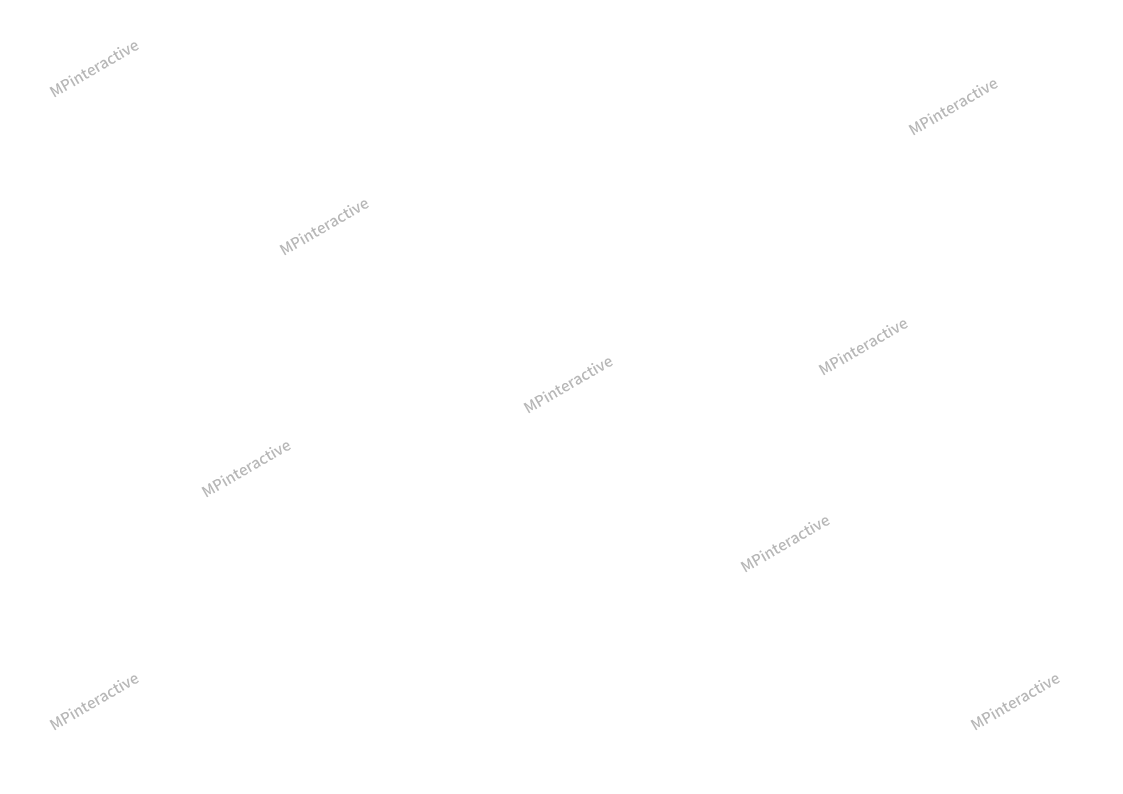 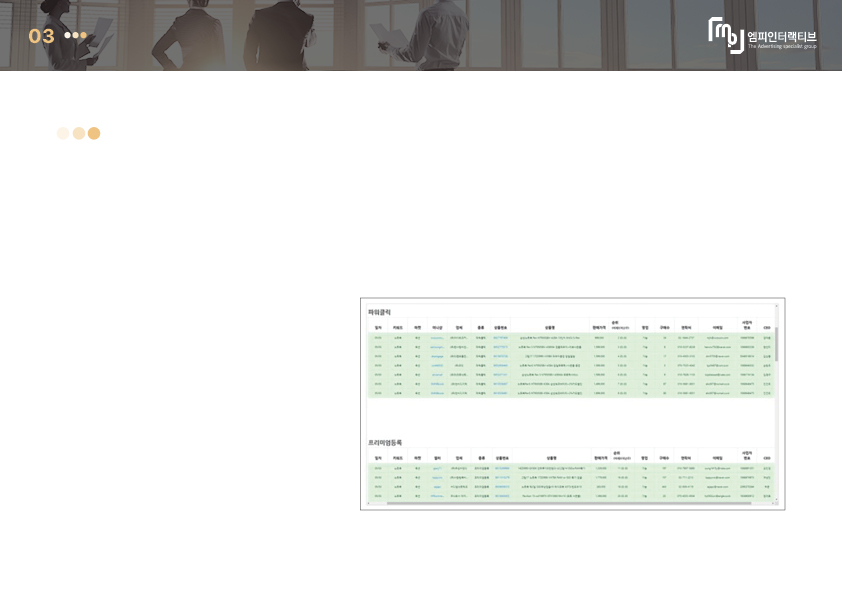 [ 광고주 디지털분석 솔루션 ]
Solutions
광고주 디지털분석 솔루션
광고주분석 및 경쟁사 벤치마킹은 광고효율개선의 기본입니다.
-
광고 운영 중인 광고주의 광고뿐만 아니라,
광고주의 상황 분석, 경쟁 광고주의 상황 분석 및
벤치마킹, 그로 인해 만들어지는 다양한 데이터는
광고주 광고 효율 개선에 필수 사항입니다.
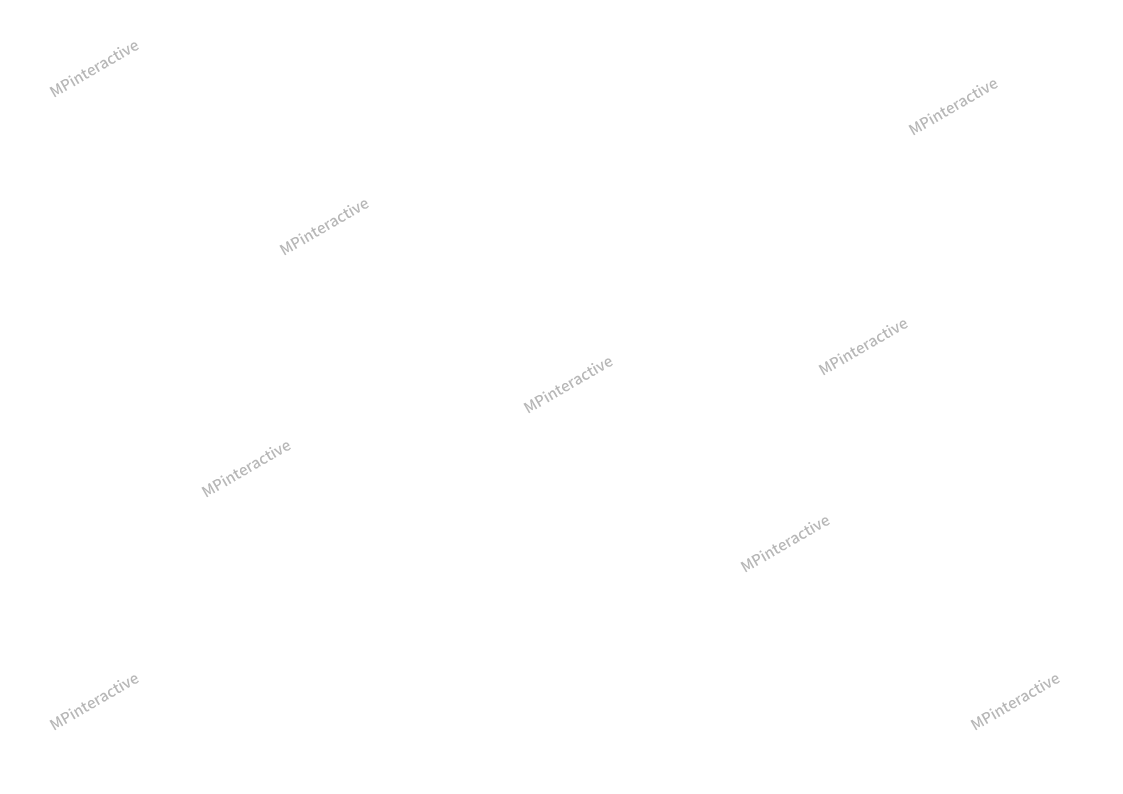 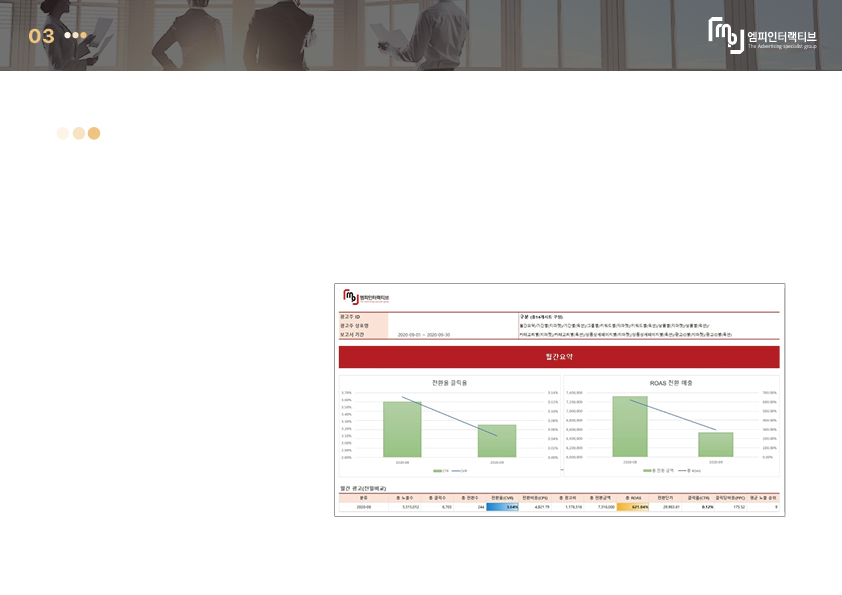 [ 매체별 맞춤형 보고서 ]
Solutions
매체별 맞춤형 보고서
광고 결과 분석은 전략의 기본입니다.
-
보고서는
단순한 결과 리포트가 아닙니다.

광고 결과를 분석할 수도 있고,
새로운 전략의 지표가 될 수 있습니다.

같은 결과라도 분석에 따라
많은 차이가 날 수 있고,
그 분석력이야말로 마케터의 능력입니다.
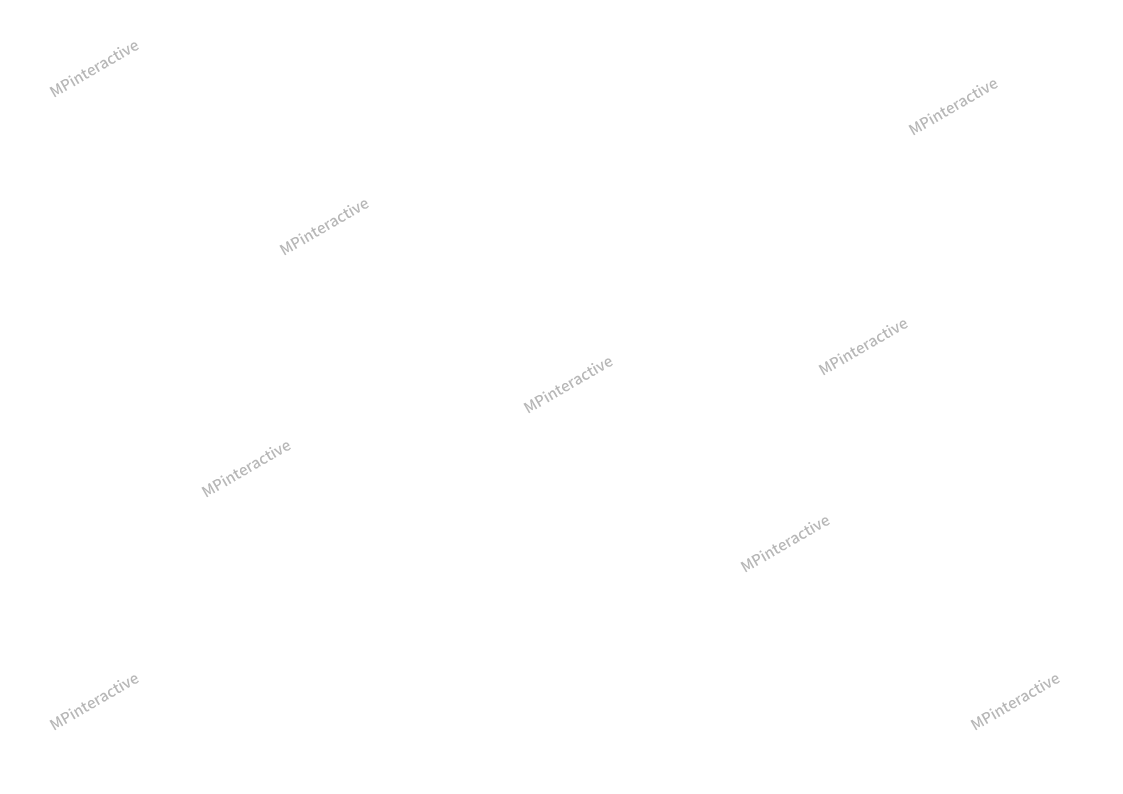 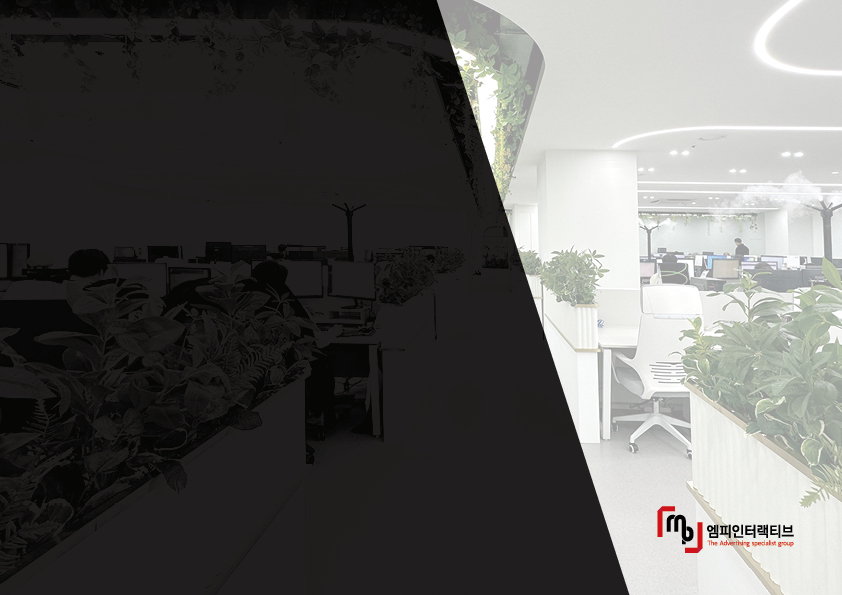 ●●●
04
Management Systems
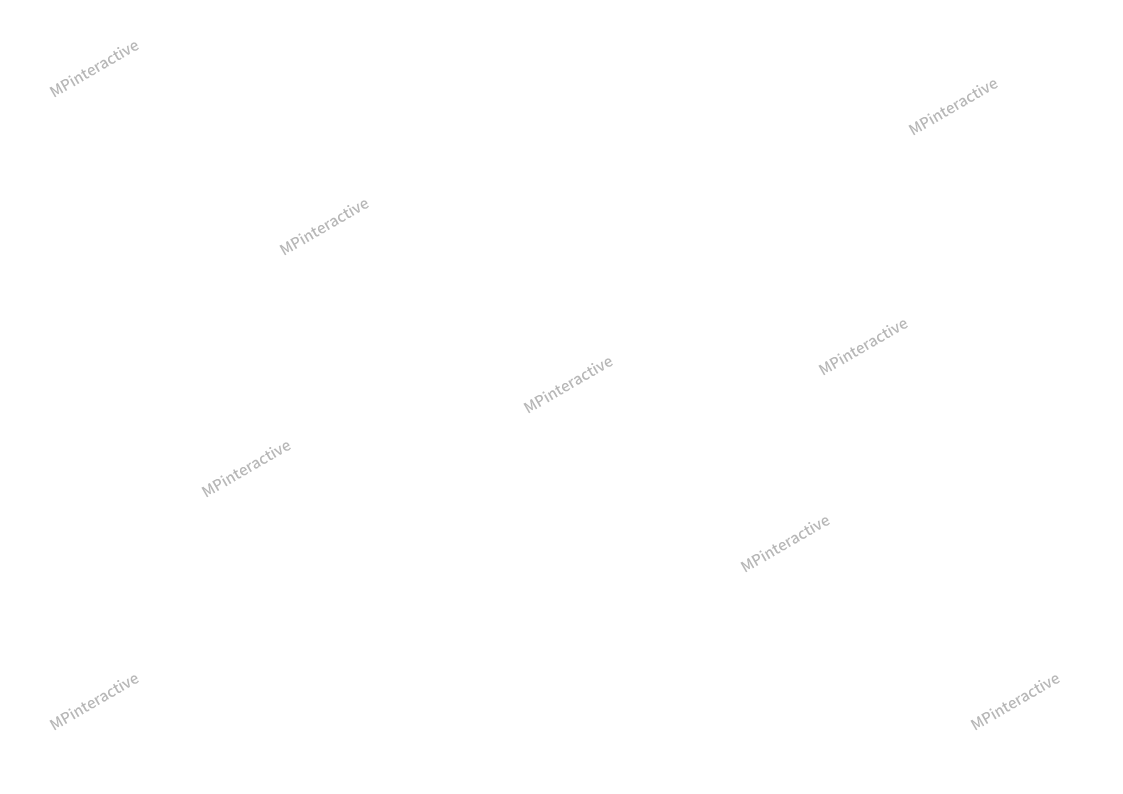 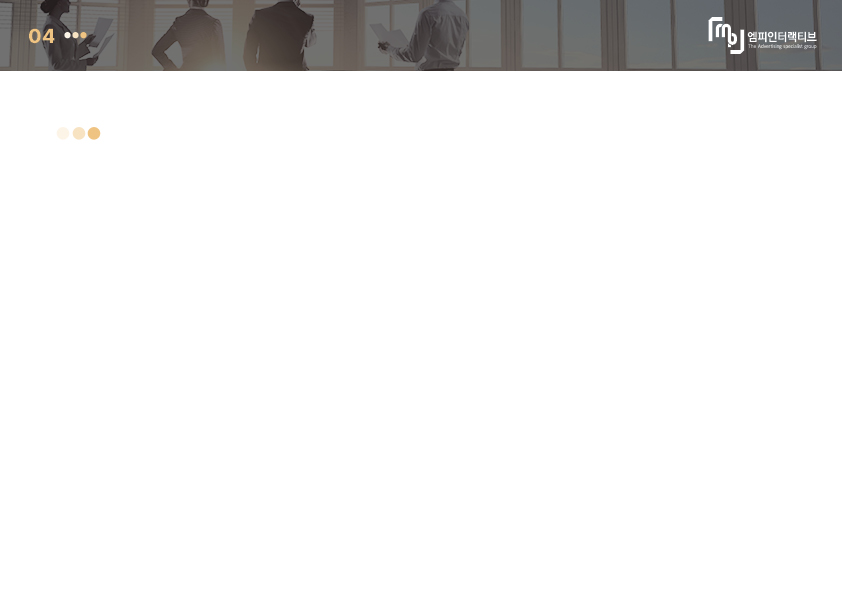 [ AD Strategt ]
Management Systems
AD Strategt
ROI를 높이기 위해
최고수준의 컨설턴트들이
광고 계획을 도와드립니다.
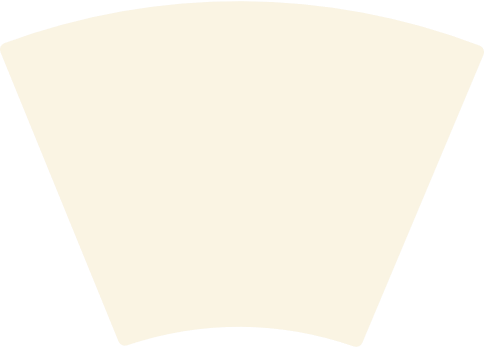 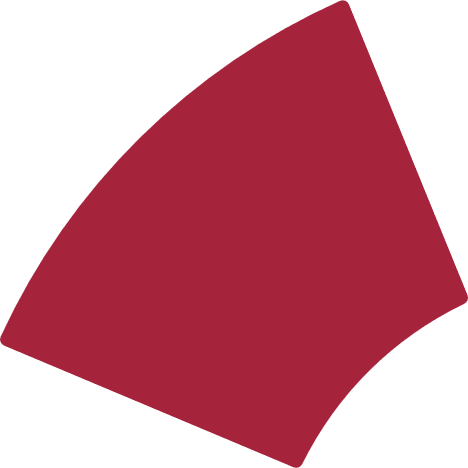 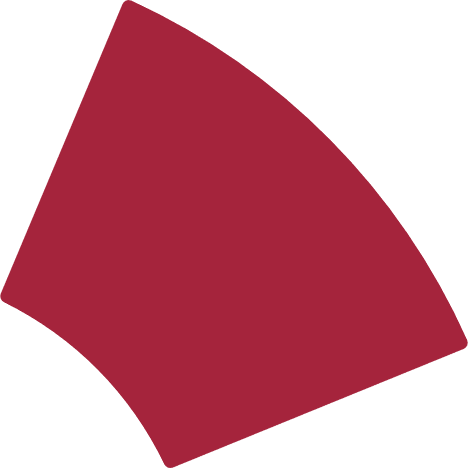 PPL
광고
오픈마켓  광고
검색
광고
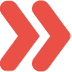 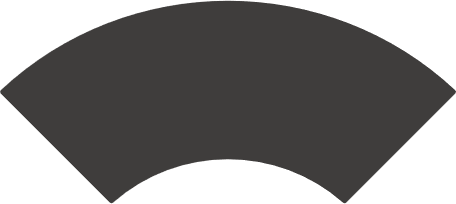 PPL광고
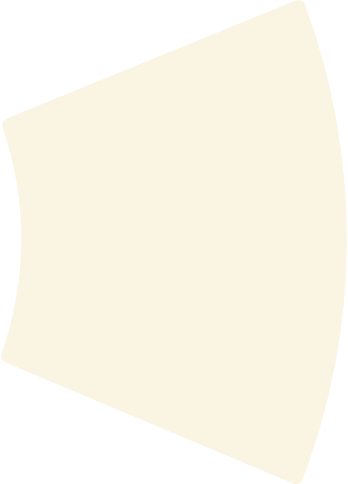 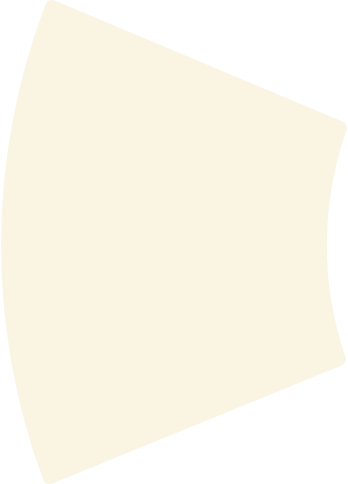 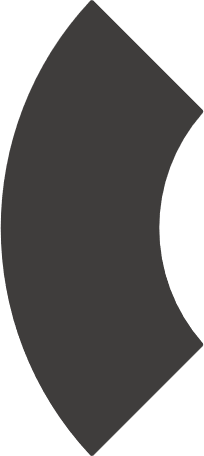 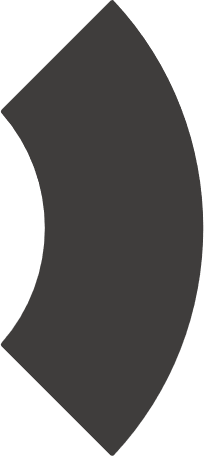 바이럴 
광고
SNS 
광고
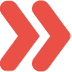 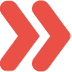 목적
예산
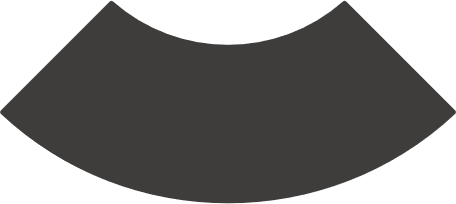 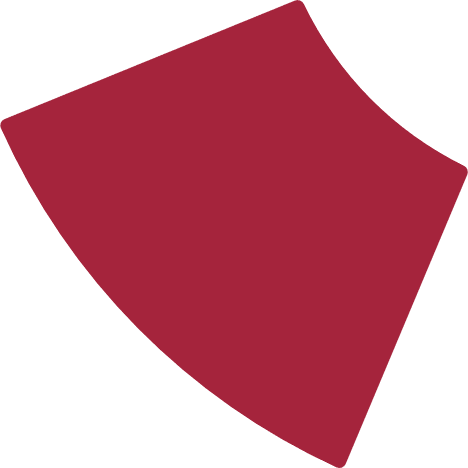 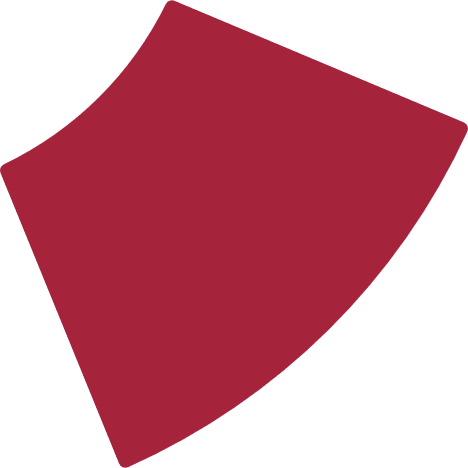 기간
모바일
광고
오프라인
광고
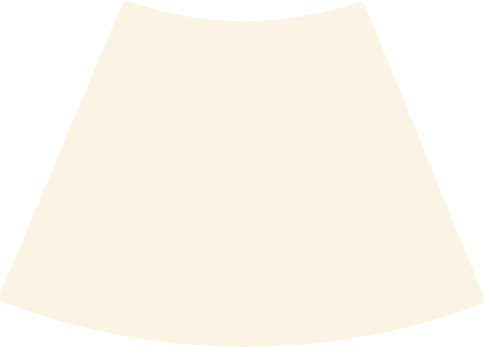 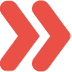 오프라인
광고
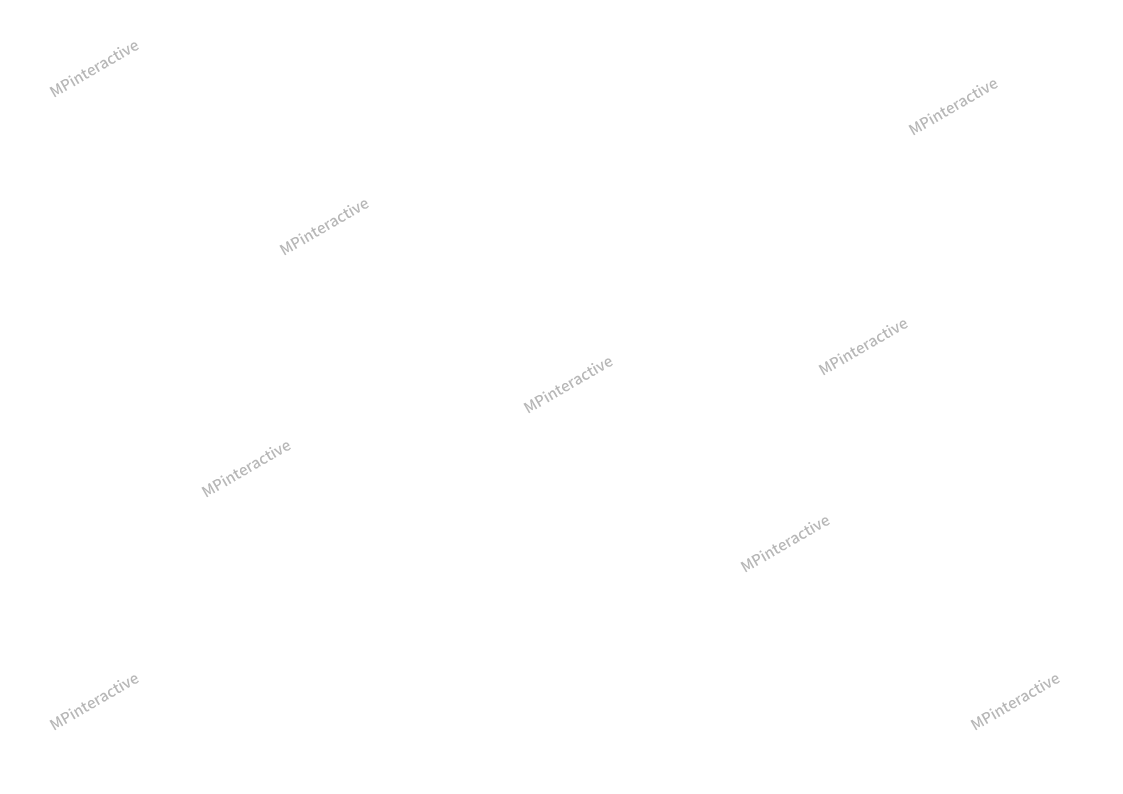 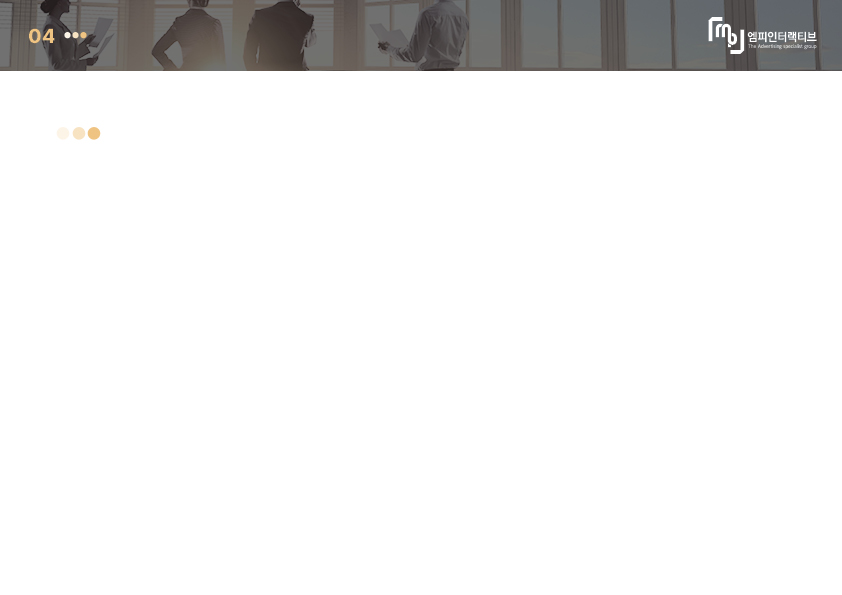 [ AD Management ]
Management Systems
AD Management
광고관리의 노하우는
하루아침에 이루어지지
않습니다.
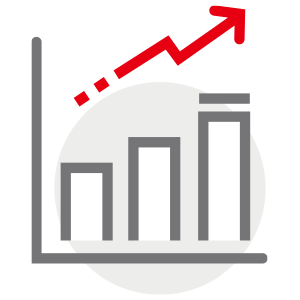 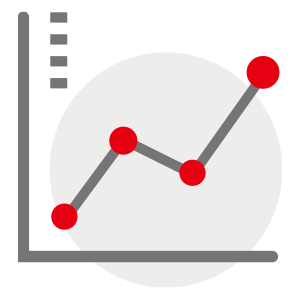 API를 이용한 입찰 관리
광고운영솔루션을
통한 스케쥴 관리
키워드관리,
T&P관리 등 성과 관리
이미지제작지원을
통한 성과 관리
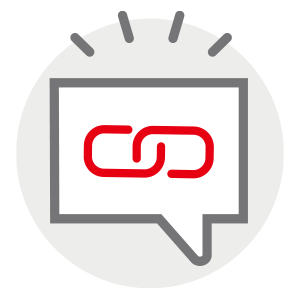 매체별 플랫폼에
대한 완벽한 숙지
매체, 기기 등의 크로스 관리
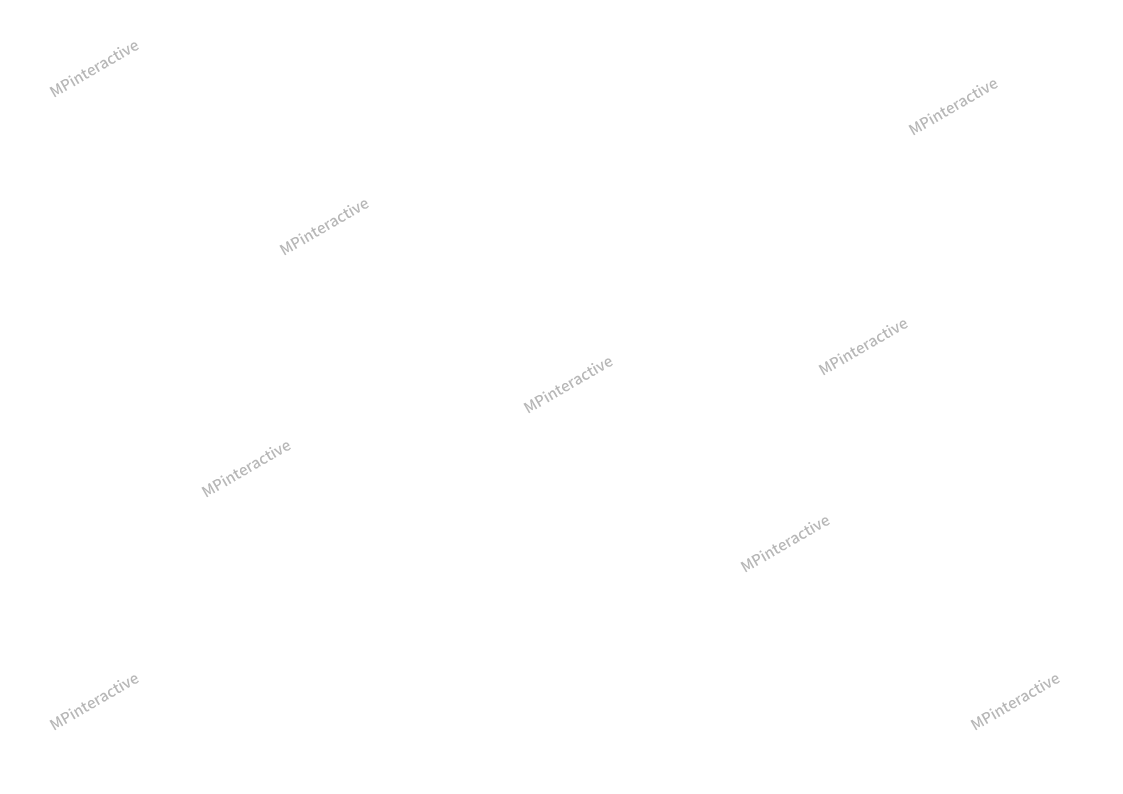 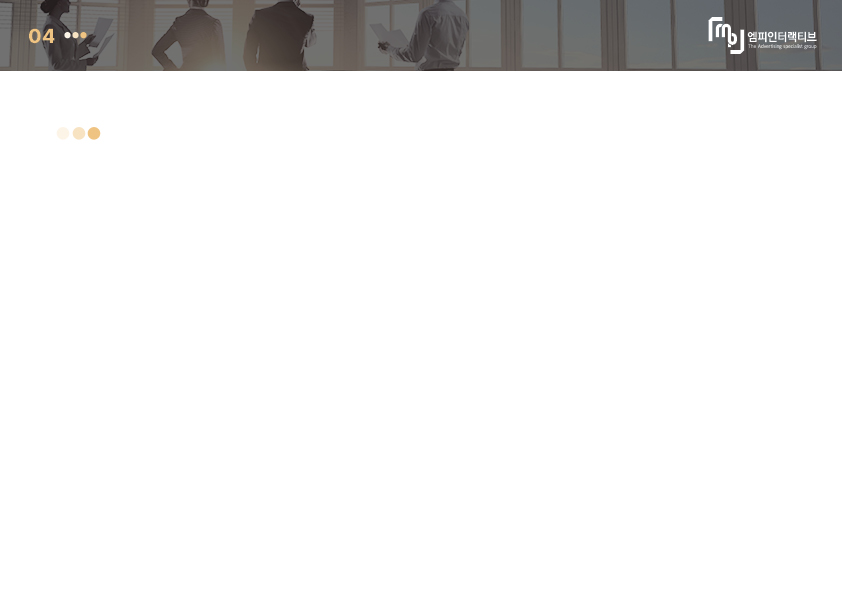 [ AD Analysis ]
Management Systems
분석과 필터링을 통한
광고 최적화 완성
A
AD Analysis
분석은 최적화를 위한
준비입니다.
B
C
STEP
02
STEP
03
STEP
04
STEP
05
STEP
01
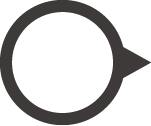 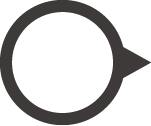 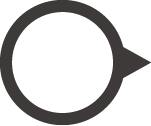 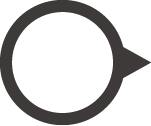 2차
광고진행
보고서분석
PPC
입찰전략
광고수정
2차
필터링 최종
광고선정
기존
광고
진행
보고서
분석 1차
필터링
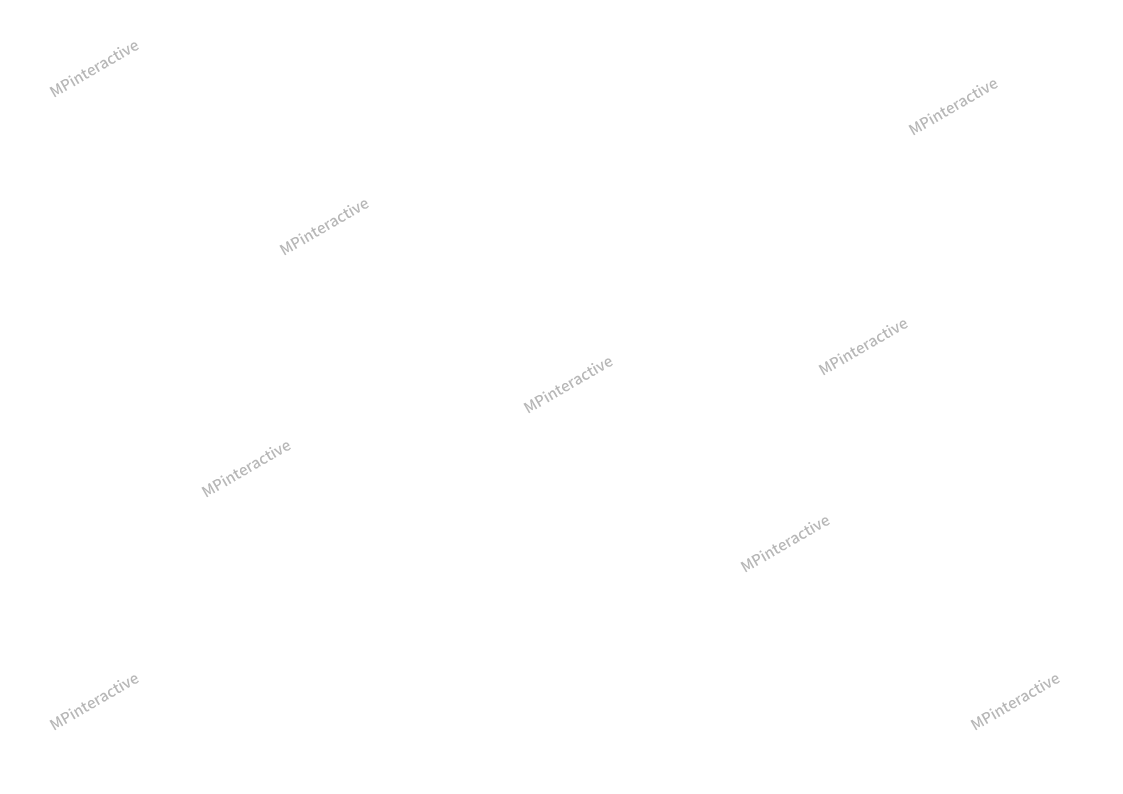 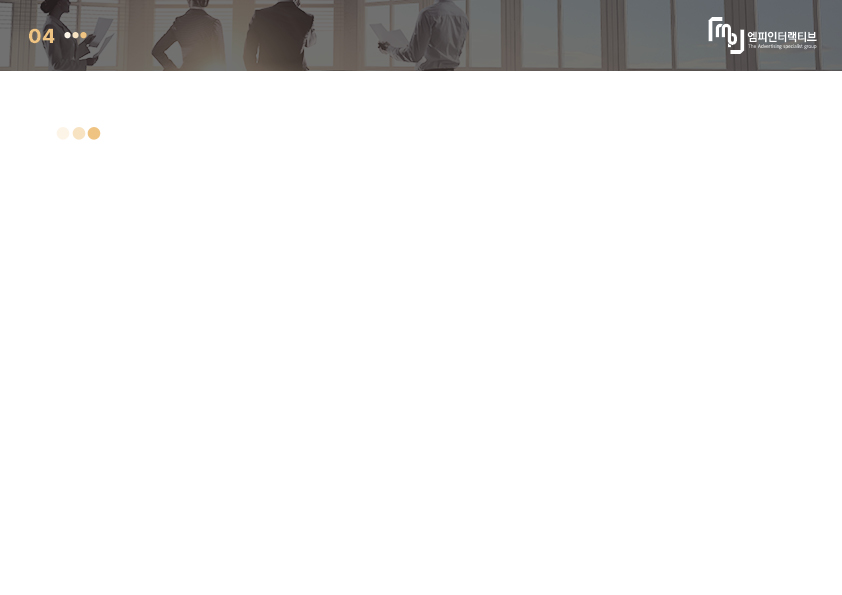 [ AD Consulting ]
Management Systems
AD Consulting
오랫동안 수많은 광고주분들과
함께 소통했습니다.
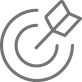 타겟
판매자가 찾아가는 광고,
소비자가 찾아오는 광고,
정확한 타게팅을 목표로 합니다.
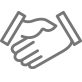 소통
마케터의 생각과 경험을 바탕으로
광고주와 소통하고 공유하는
광고를 집행합니다.
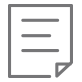 컨설팅
광고의 선택과 집중을 고민하고
광고의 전략과 효율을 분석해서
ROI 향상을 최우선으로  노력합니다.
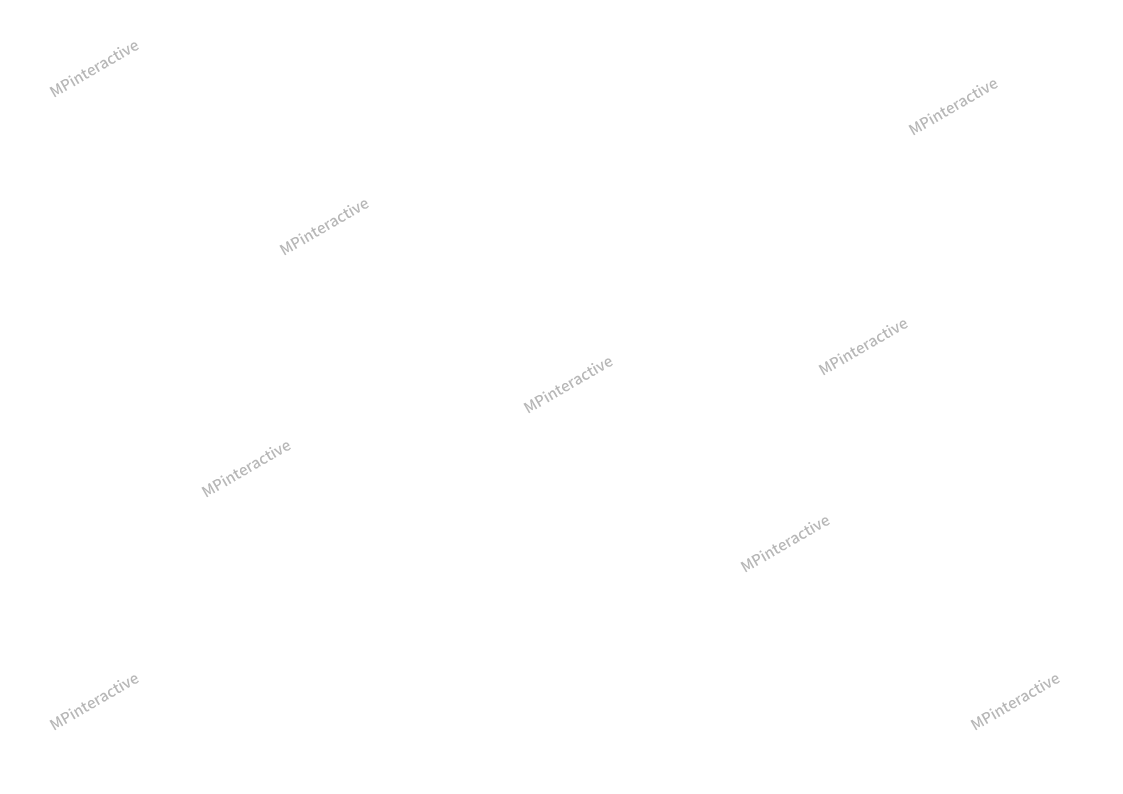 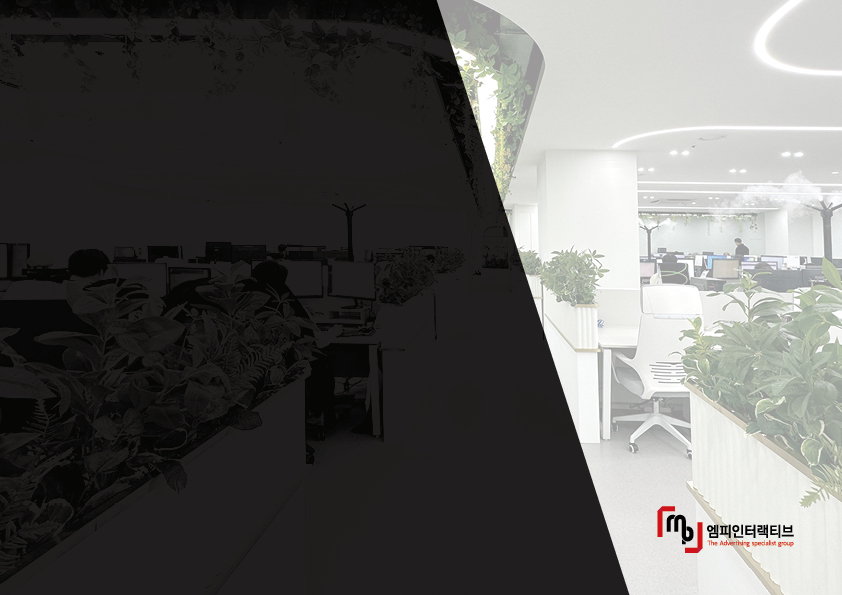 ●●●
05
Clients
&Partners
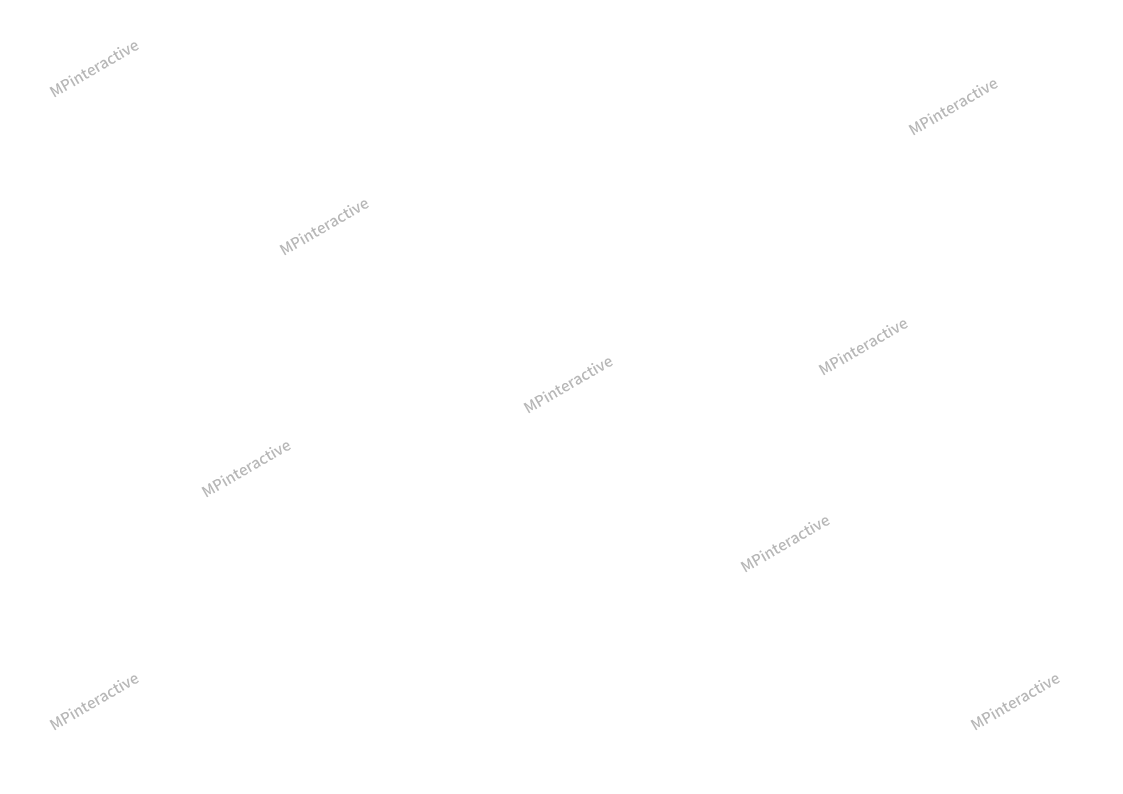 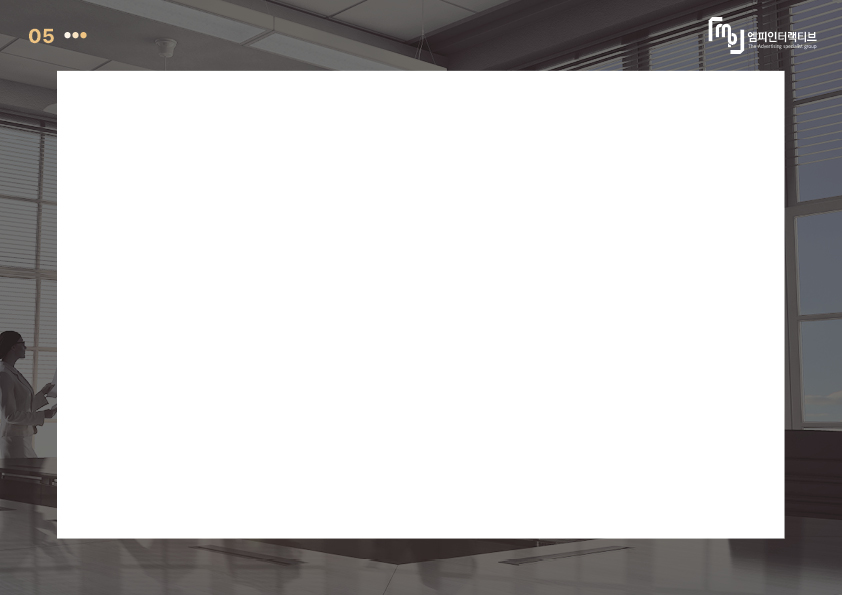 Clients&Partners
매체 외 주요 언론사 30여개 매체 제휴
현재 10,000여 광고주와 제휴
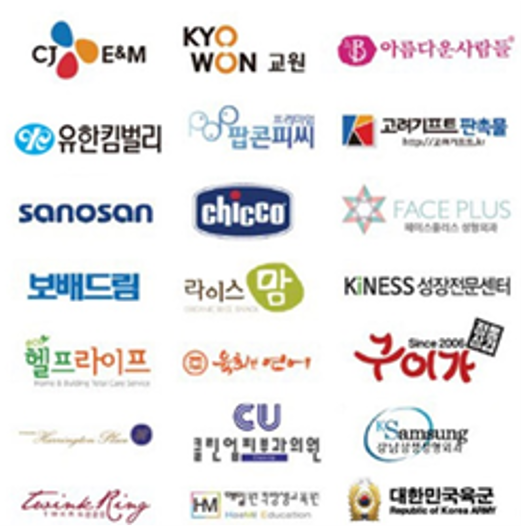 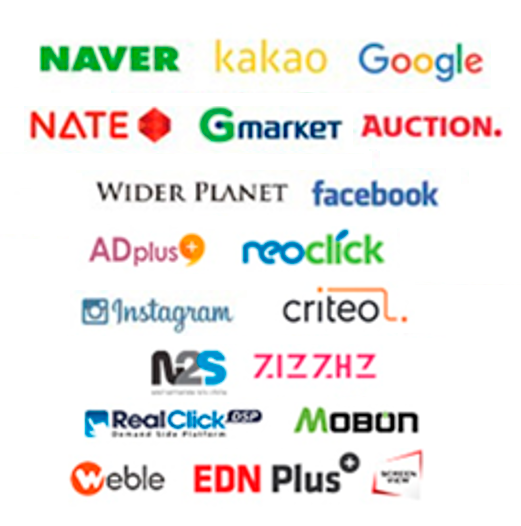 더 많은 파트너들과 함께
엠피인터랙티브는 광고주 분들을 만나고 있습니다.
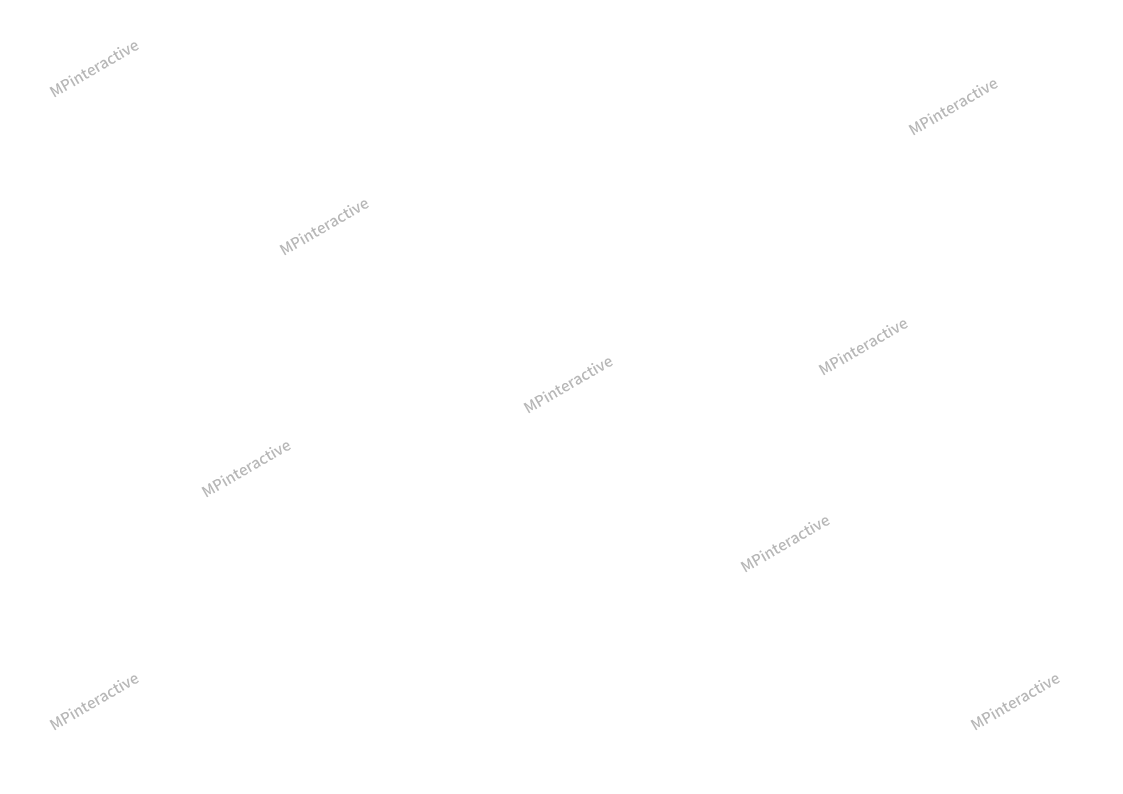 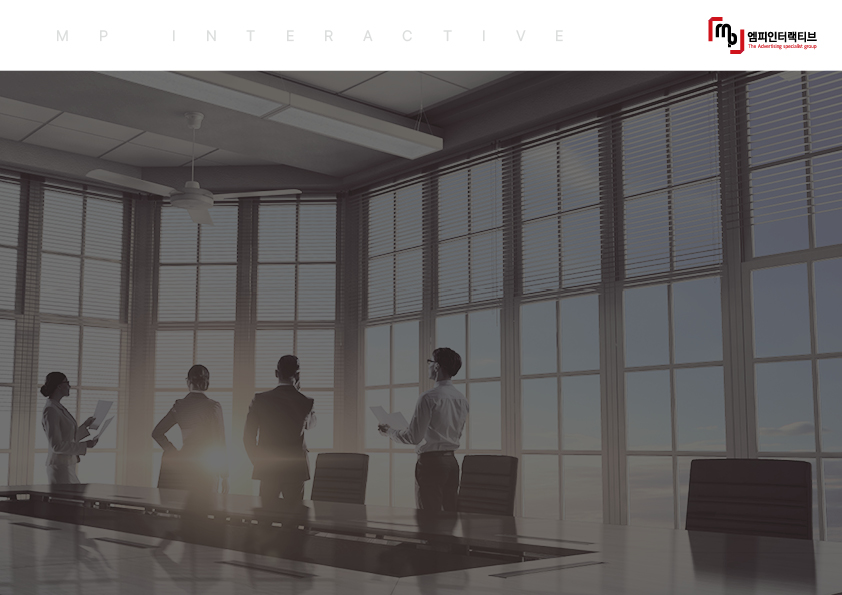 THANK YOU
성공의 키워드 엠피인터랙티브가 함께 하겠습니다
안 수 진 사원

TEL. 1599.1265
PHONE. 010.4122.2273
E-mail. ahnsj1001@mymp.co.kr
http://www.mpinteractive.co.kr
(주)엠피인터랙티브   ｜   대표 김경자 
서울시 구로구 구로3동 182-13 대륭포스트타워 2차 607호
02 . 1599 . 1265